Prof. Dr. Mustafa AKÇELİK
BİY (101) GENEL BİYOLOJİ
ANKARA ÜNİVERSİTESİ FEN FAKÜLTESİ BİYOLOJİ BÖLÜMÜGENEL BİYOLOJİ (Campbell, 228-450)                                                                                          2015/2016 Güz
ÜNİTE 2
BÖLÜM 12: HÜCRE DÖNGÜSÜ VE MİTOZ -228
	ÜNİTE 3
BÖLÜM 13: MAYOZ VE EŞEYLİ YAŞAM DÖNGÜSÜ-248
BÖLÜM 14: MENDEL VE GEN KAVRAMI-262
BÖLÜM 15: KALITIMIN KROMOZOMAL TEMELİ-286
BÖLÜM 16: KALITIMIN MOLEKÜLER TEMELİ-305
BÖLÜM 17: GENDEN PROTEİNE-325
BÖLÜM 18: MİKROBİYAL MODELLER: VİRUS VE BAKTERİ GENETİĞİ-351
BÖLÜM 19: ÖKARYOTİK GENOMLARIN ORGANİZASYONU VE KONTROLÜ-381
BÖLÜM 20: DNA TEKNOLOJİSİ VE GENOMİK-396
BÖLÜM 21: GELİŞİMİN GENETİK TEMELİ-426
Hücre bölünmesi, üreme, büyüme ve tamirde görev alır
HÜCRE DÖNGÜSÜ VE MİTOZ
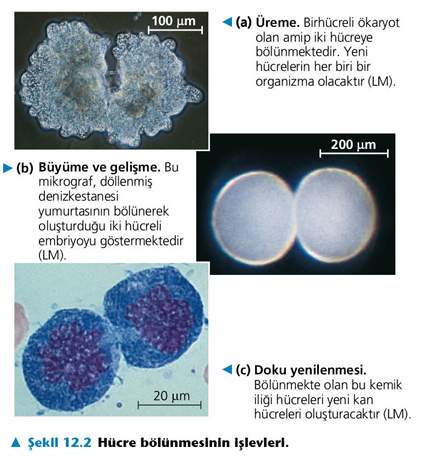 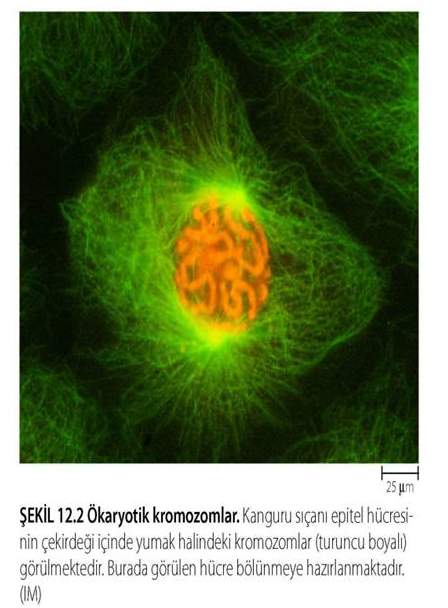 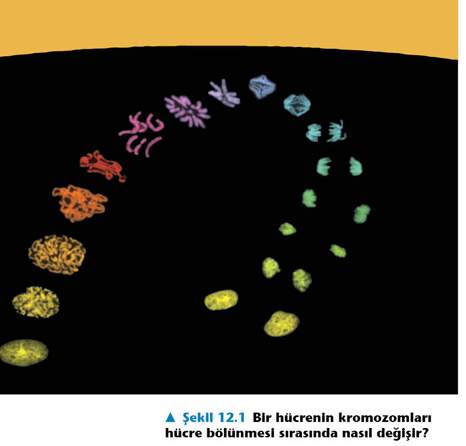 Genom, 
Kromozomlar,
İnsan soma
hücreleri 46 
Gamet hücreleri 23 kromozom içerir
DNA 3 m.
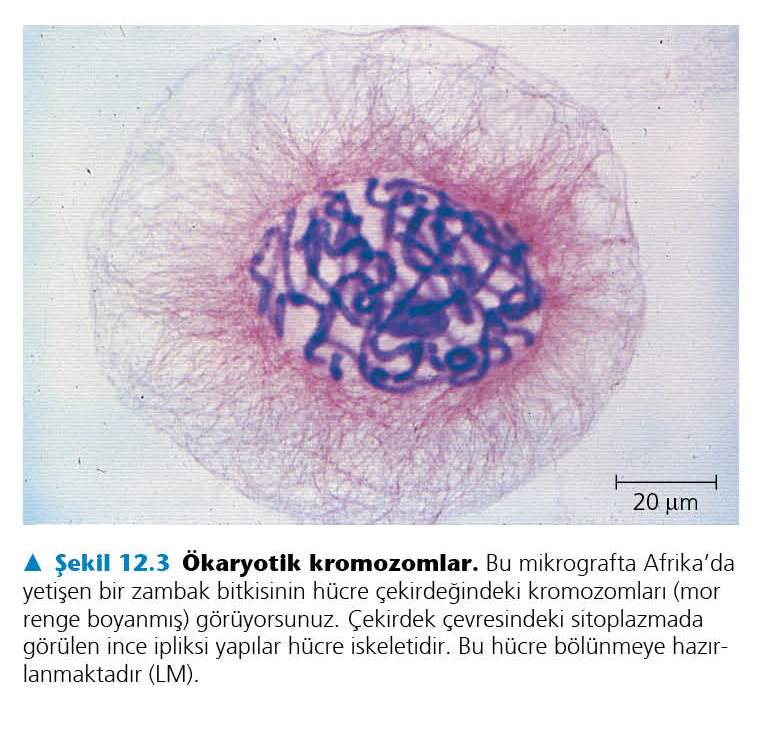 HÜCRE DÖNGÜSÜ VE MİTOZ (KROMATİN,KARDEŞ KROMATİTLER, HOMOLOG KROMOZOMLAR,  KROMOZOM KONDENSASYONU)
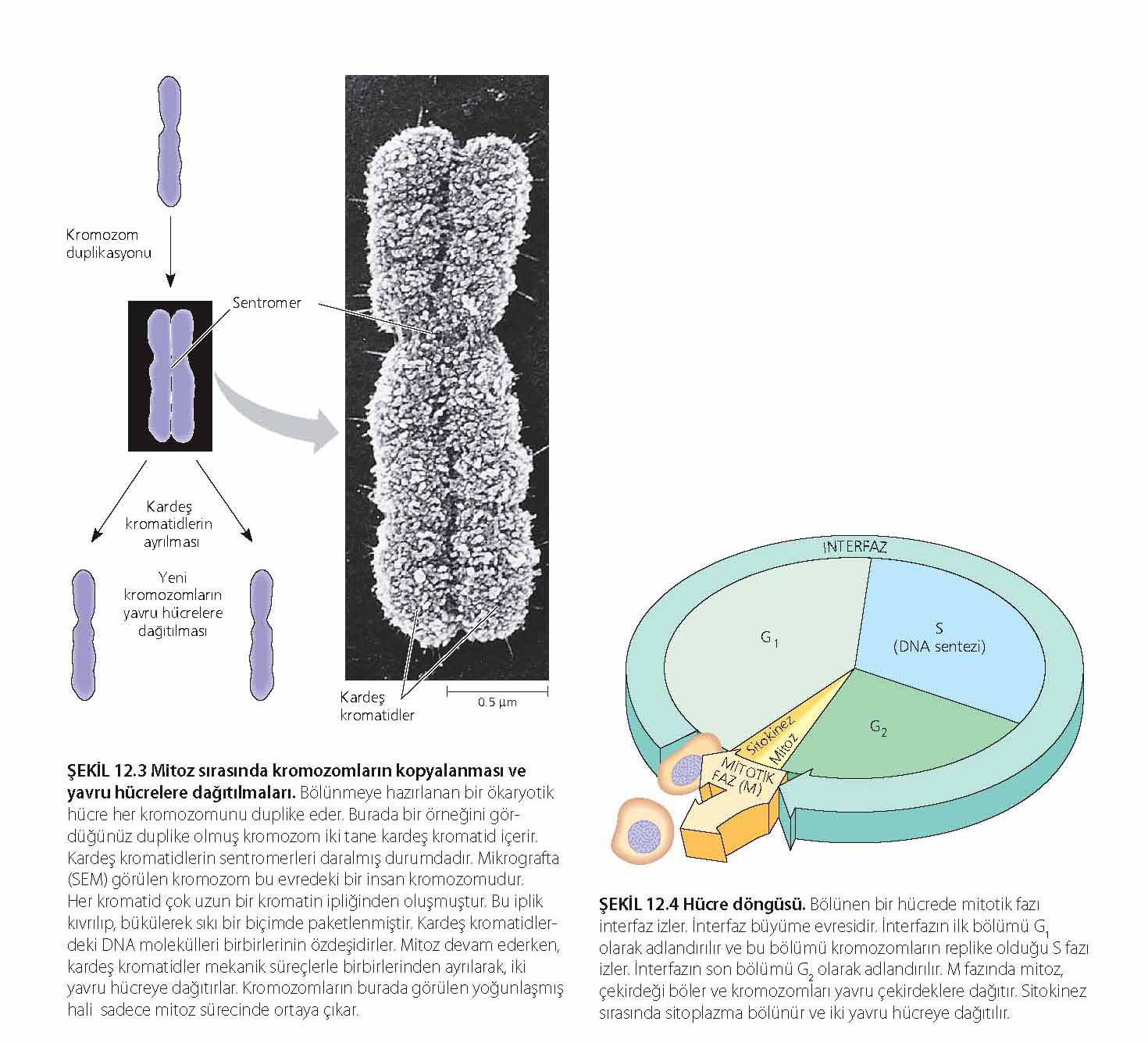 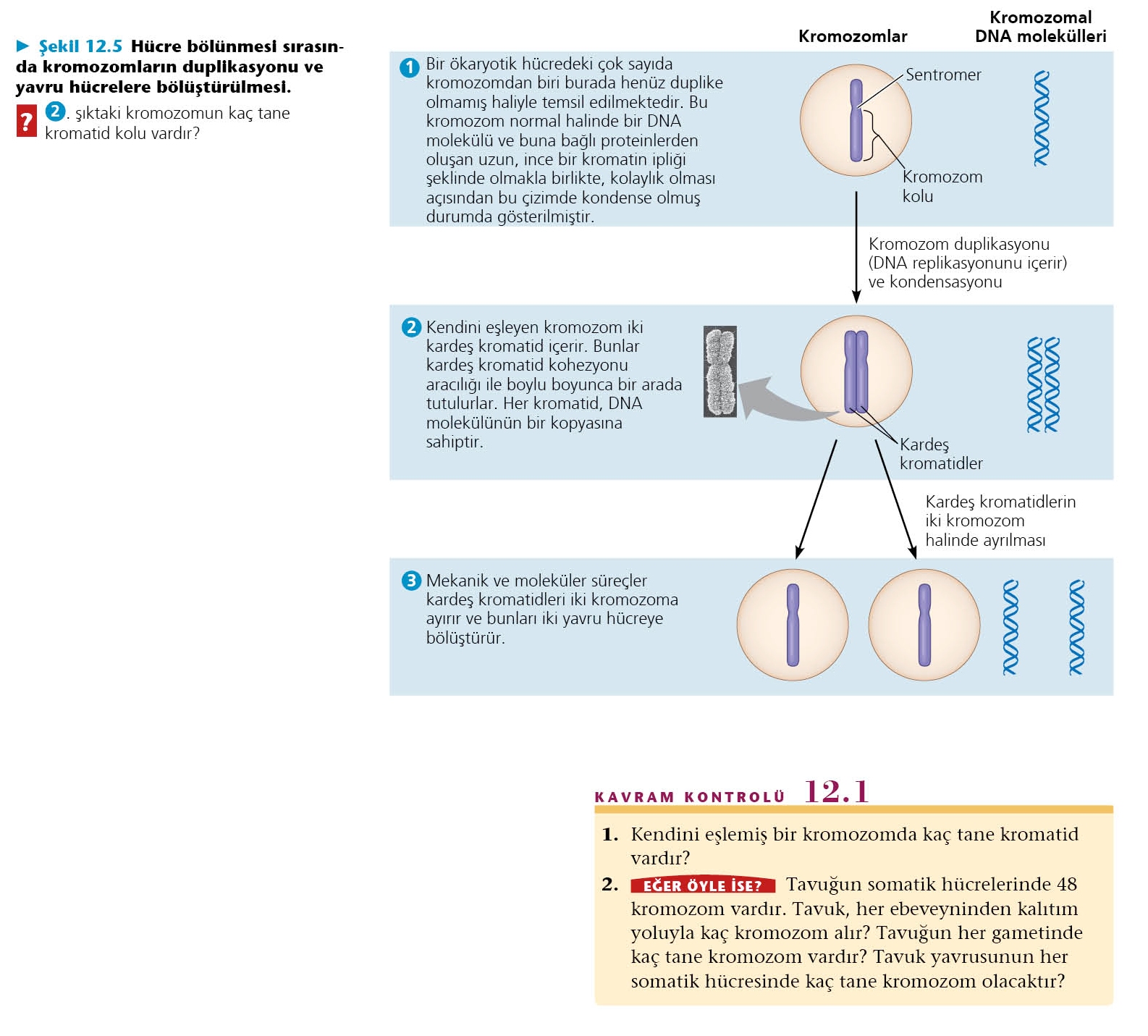 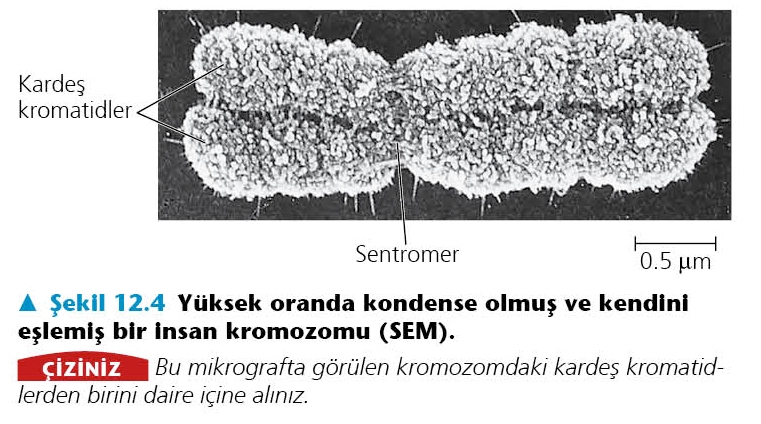 HÜCRE DÖNGÜSÜ VE MİTOZ
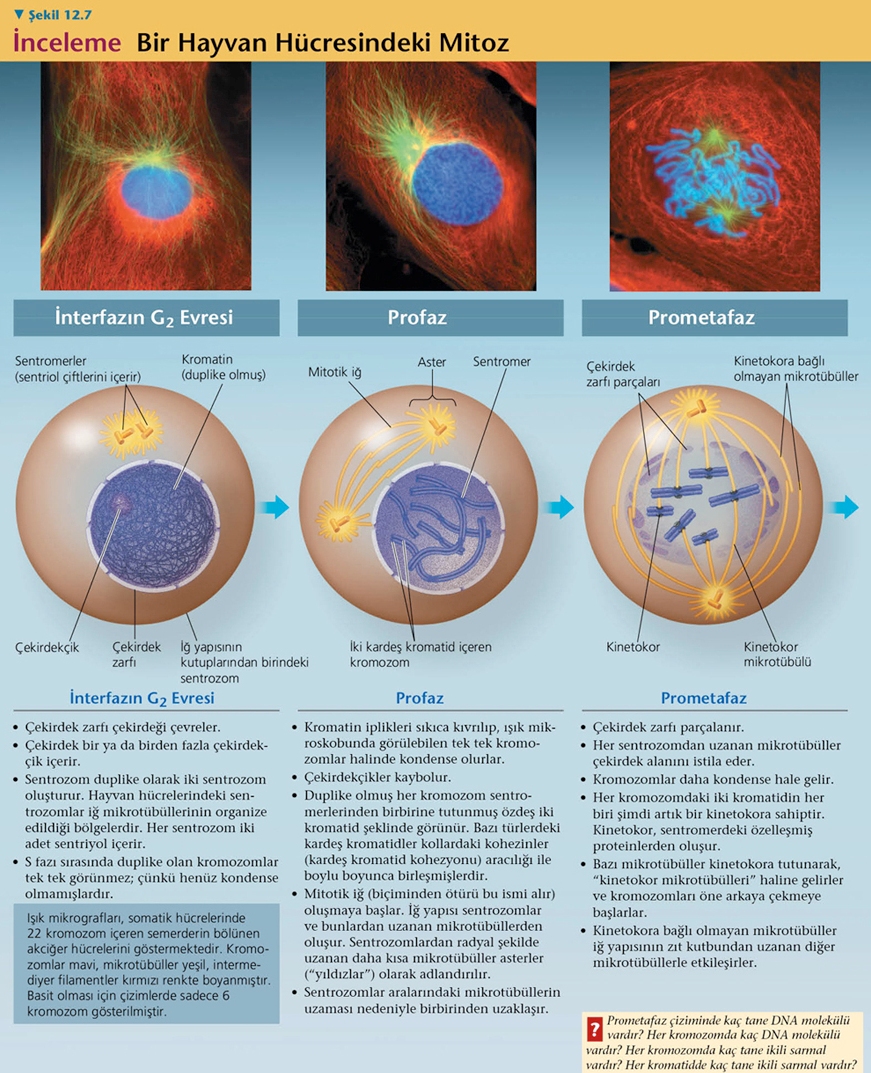 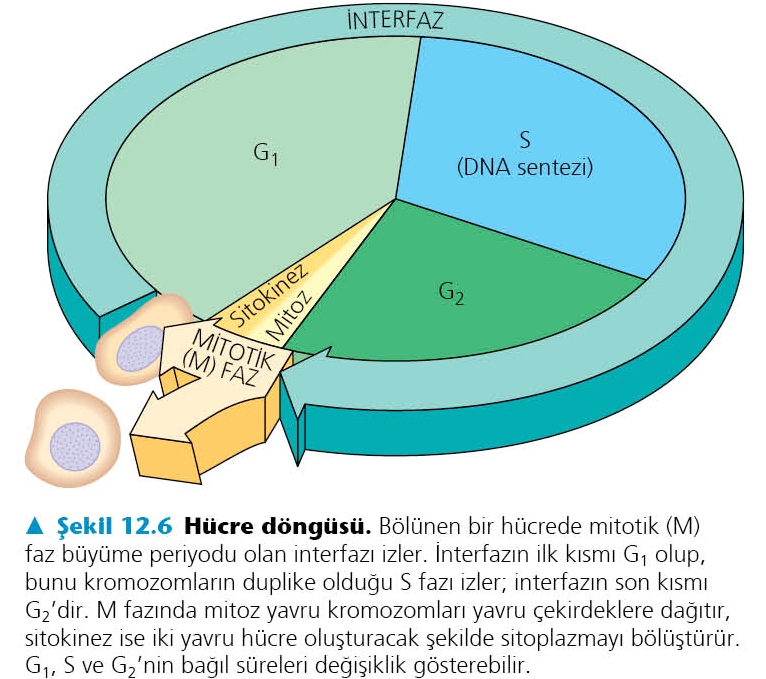 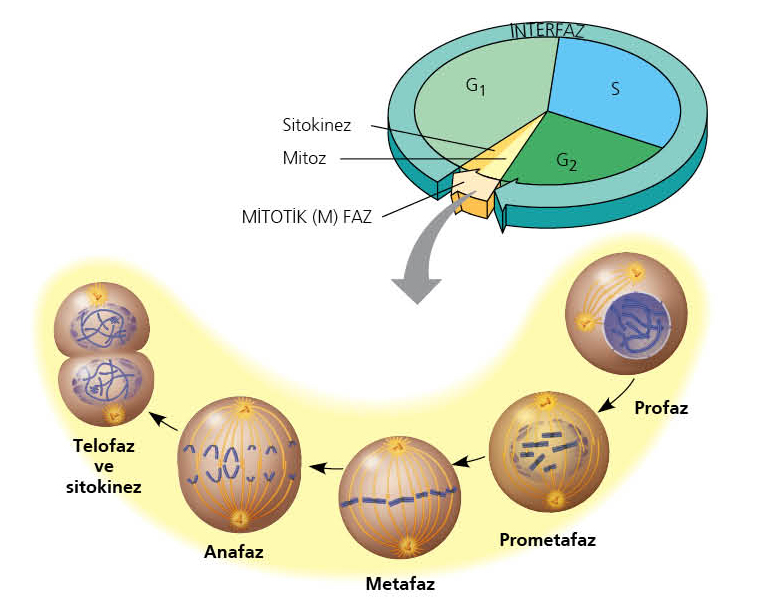 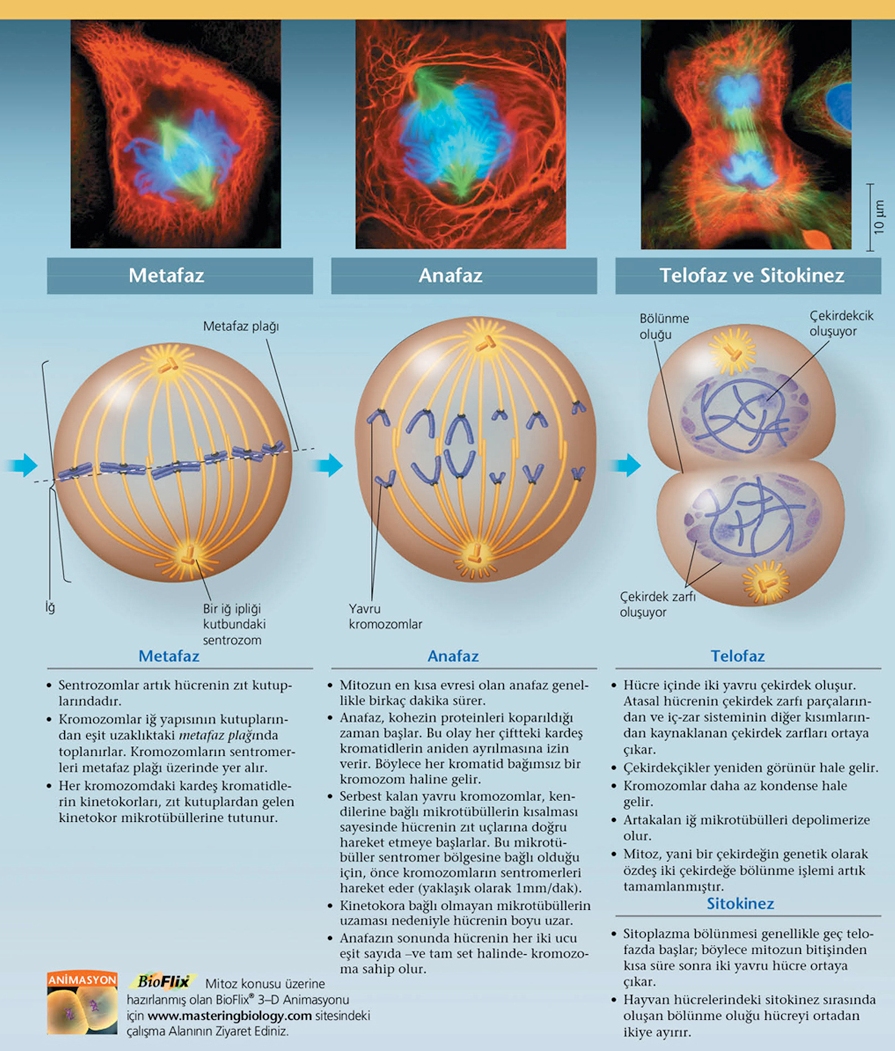 HÜCRE DÖNGÜSÜ
 VE MİTOZ
Sentrozom: Mikrotübül 
organize edici merkez,
İnterfazda  sentriol eşlenir.
Kinetekorlara bağlanarak iğ ipliklerini
Oluşturur.
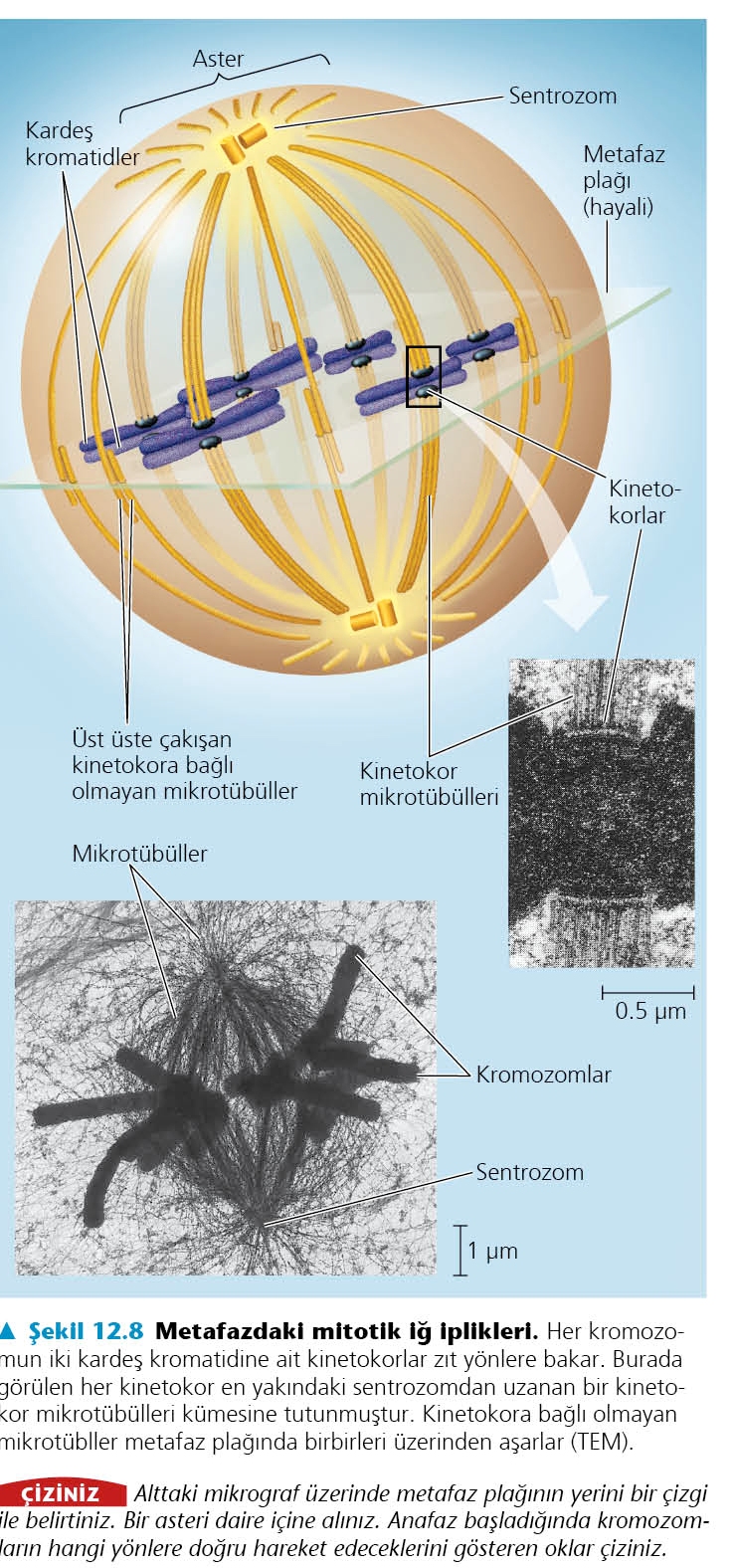 HÜCRE DÖNGÜSÜ
 VE MİTOZ
Kinetokor: Hücrenin iki kutbundaki sentrozomlardan uzanan mikrotübül demetleri, metafazda hücrenin ortasına doğru uzanır.

Kromozomun her iki kromatidi de KİNETOKOR denen ve sentromer bölgesinde yerleşmiş olan özelleşmiş protein moleküllerine sahiptir. 

Kinetokora bağlı olmayan mikrotübüller: üst üste çakışır ve hücrenin zıt kutbundan gelen kendi benzeri ile çakışır.

Kinetokora bağlı mikrotübüller: Kinetokorlara tutunup, kromozomların titrek hareketlerine başlamalarına neden olur. 

Kinetokora tüm kromozomlar tutunana kadar anafaz safhasına geçilmez.
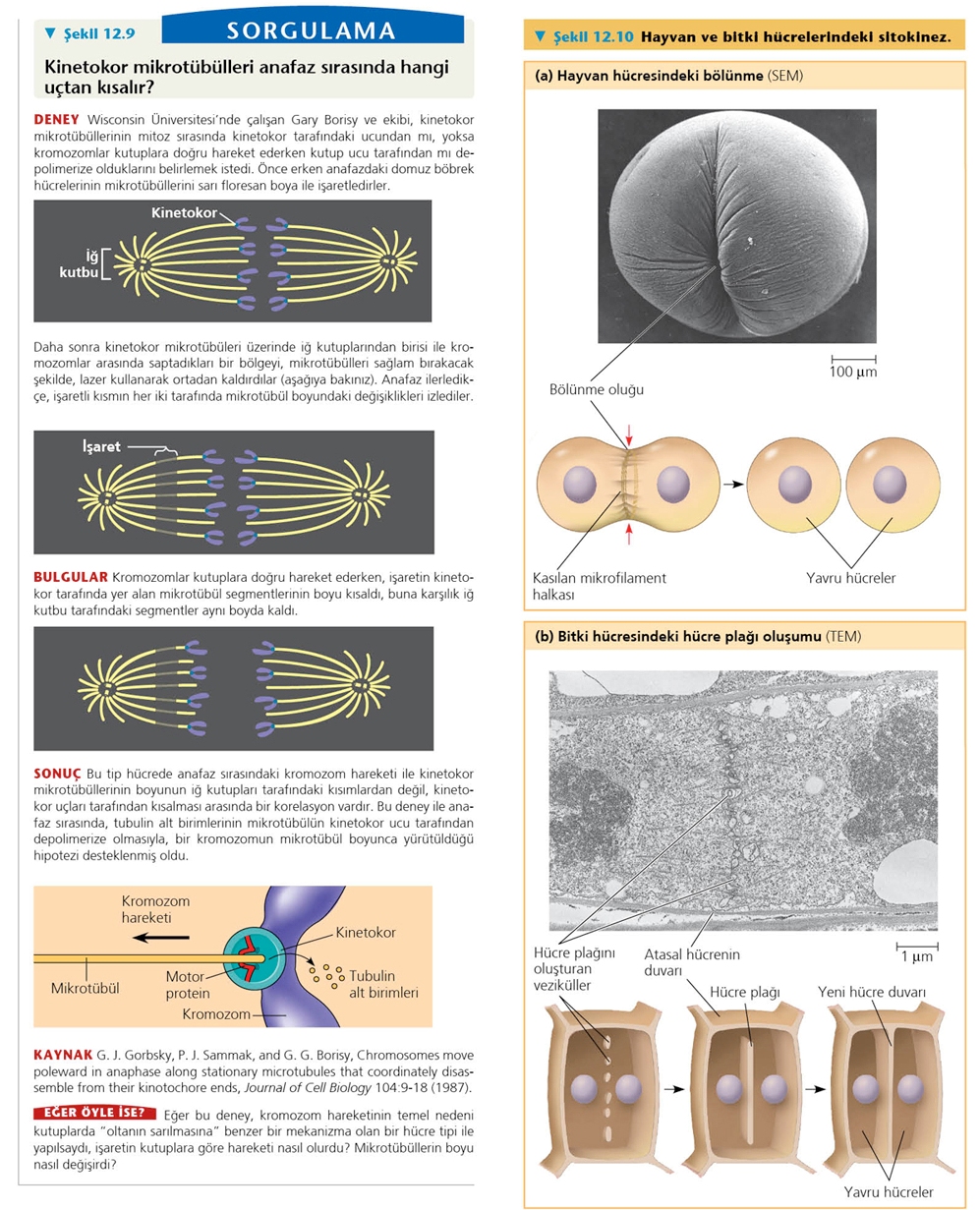 HÜCRE DÖNGÜSÜ VE
 MİTOZ
SİTOKİNEZ: Aktin ve miyozin 
Mikroflamentlerinin oluşturduğu
Kasılabilen halka (hücre plağı)
 hücre hareketinden sorumlu 
proteinler aracılığı ile iki ayrı hücre 
Oluşana kadar derinleşir
HÜCRE DÖNGÜSÜ VE MİTOZ (BİTKİ HÜCRESİNDE HÜCRE PLAĞININ OLUŞUMU
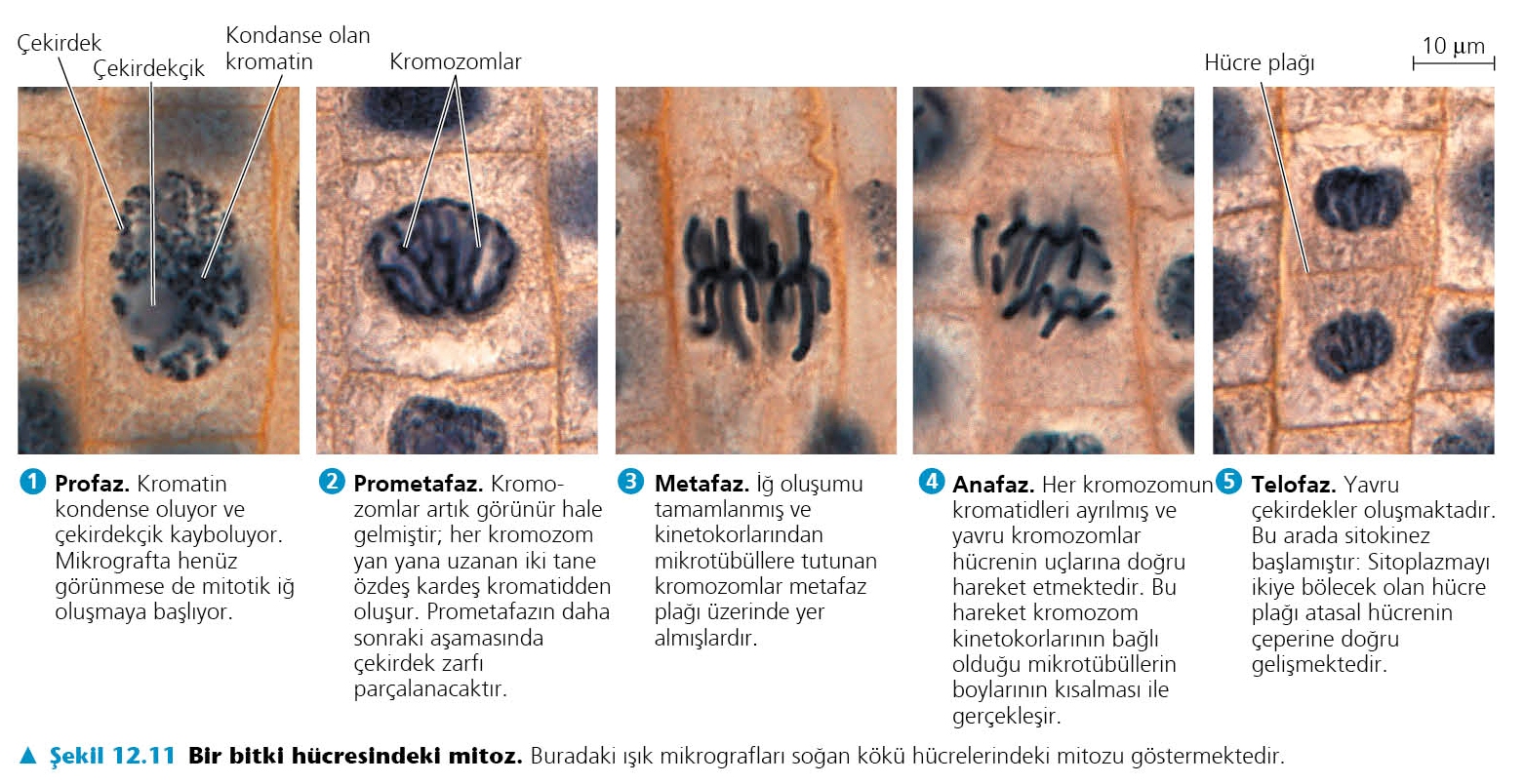 HÜCRE DÖNGÜSÜ VE MİTOZ
(PROKARYOTLAR)
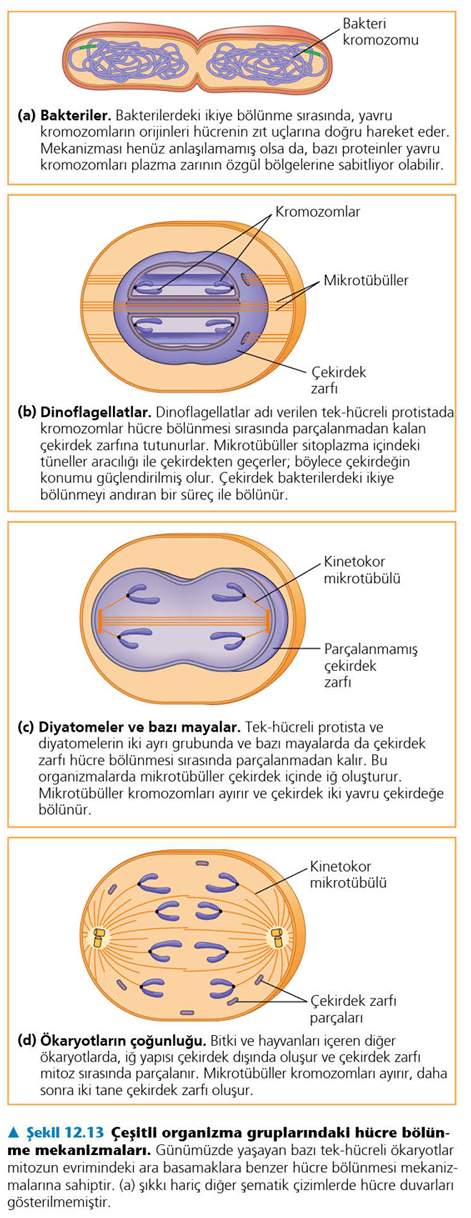 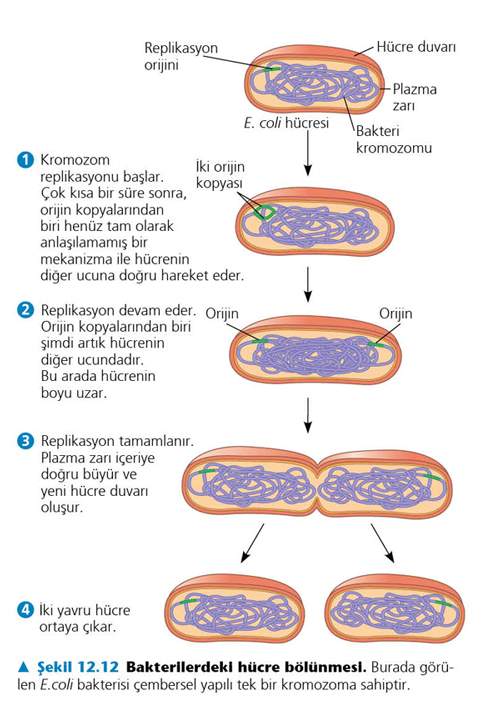 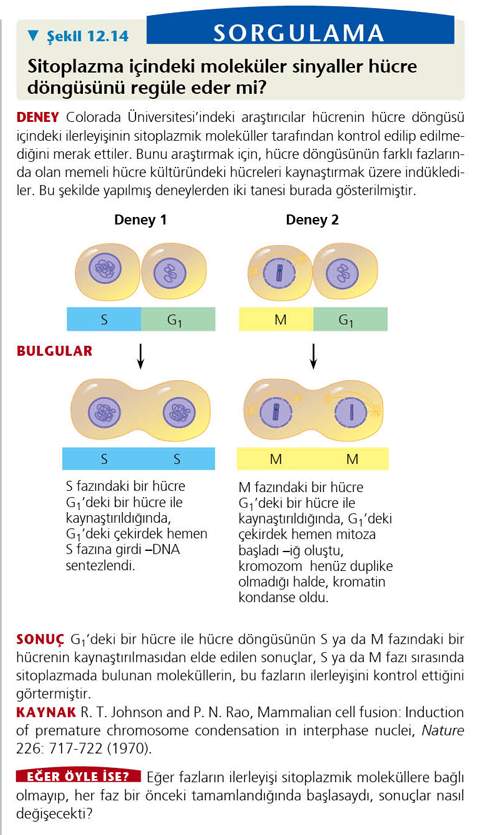 HÜCRE DÖNGÜSÜ VE MİTOZ
Hücre döngüsündeki kontrol noktaları
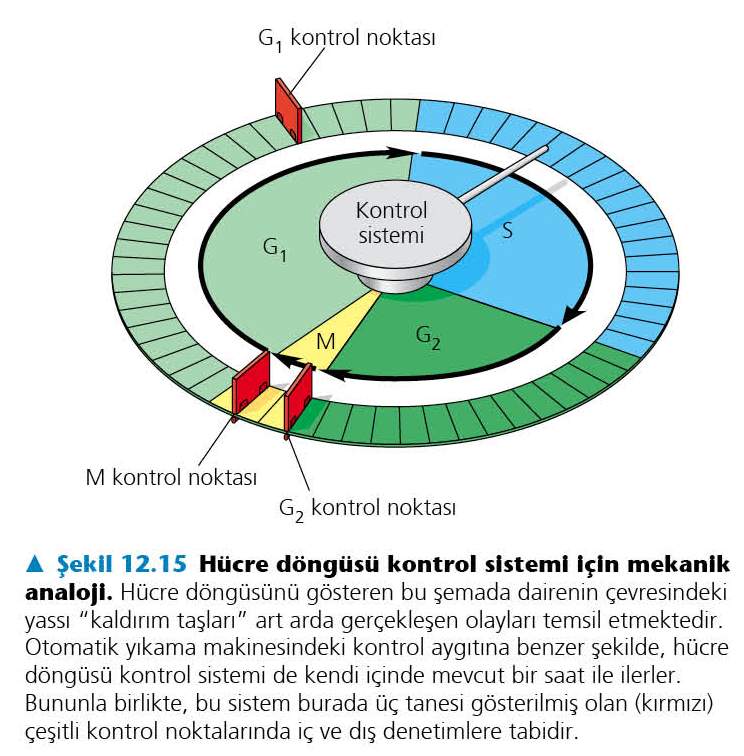 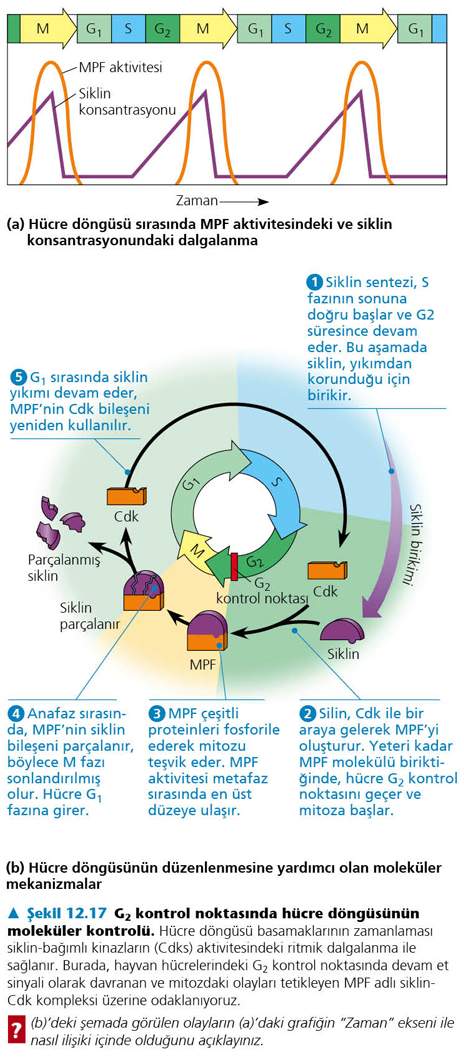 HÜCRE DÖNGÜSÜ VE
 MİTOZ
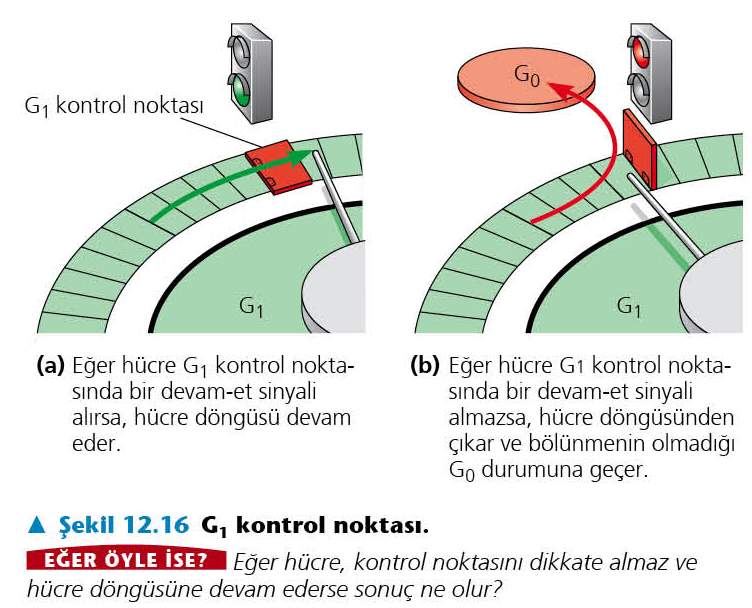 Hücre döngüsündeki stoplazmik kimyasal sinyaller:
Protein kinazlar- G1 ve G2 kontrol noktalarında devam sinyali 
Siklinler: İnterfazda yüksek, mitozda düşük
Siklin-bağımlı kinazlar (Cdk) 
MPF (maturation (M-phase) promoting factor
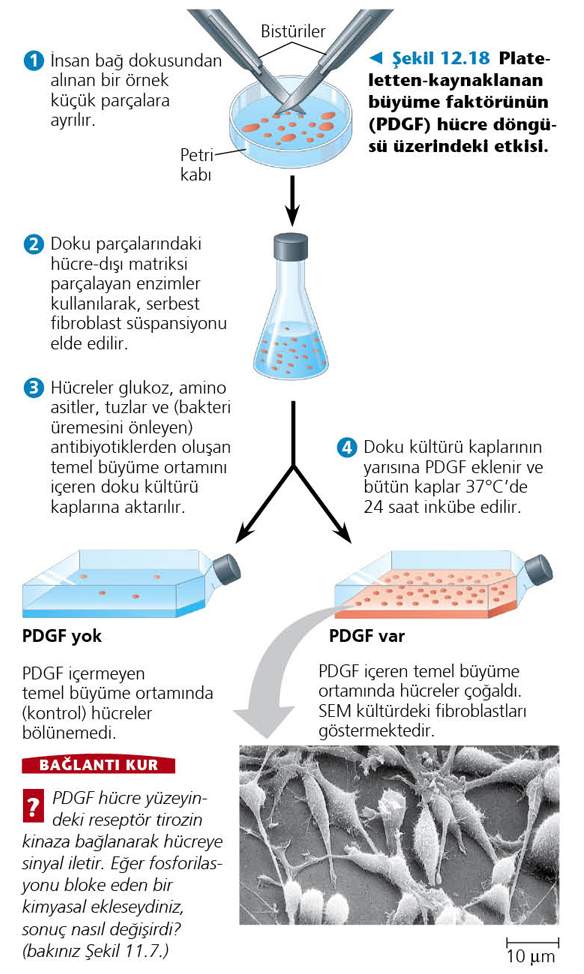 HÜCRE DÖNGÜSÜ 
VE MİTOZ
Kinetekor sinyalleri, ayrılma metafaz plağı
Oluşmadan başlamaz,
Büyüme faktörleri:vücut hücreleri tarafından
Diğer hücreleri bölünmeye sevketmek için
Üretilen ve salınan proteinler
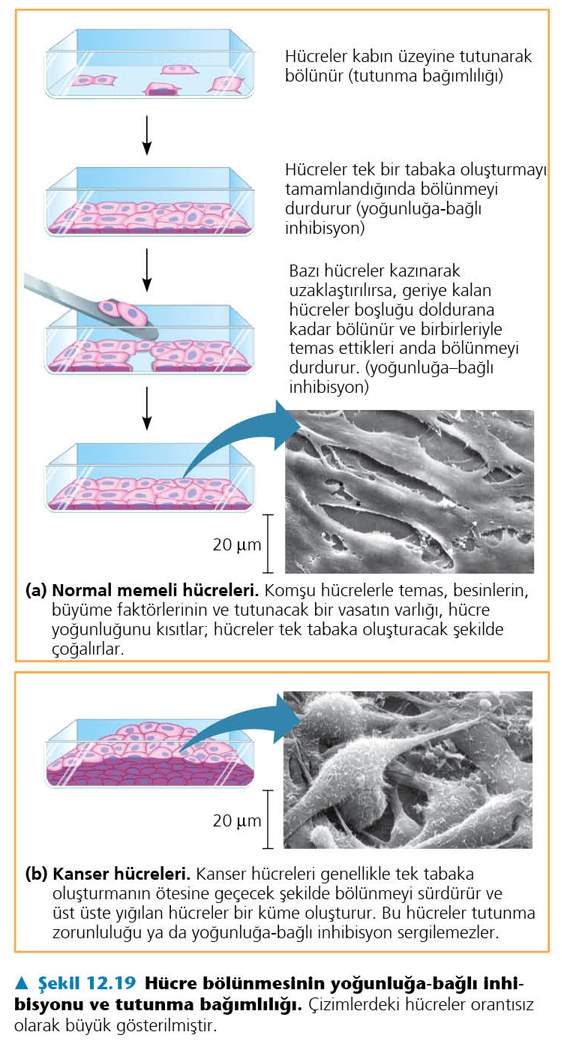 HÜCRE DÖNGÜSÜ VE MİTOZ
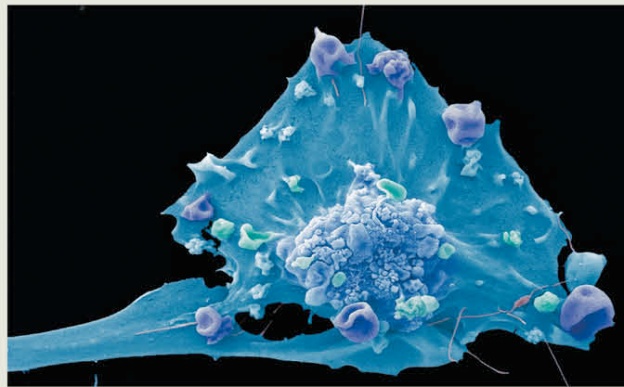 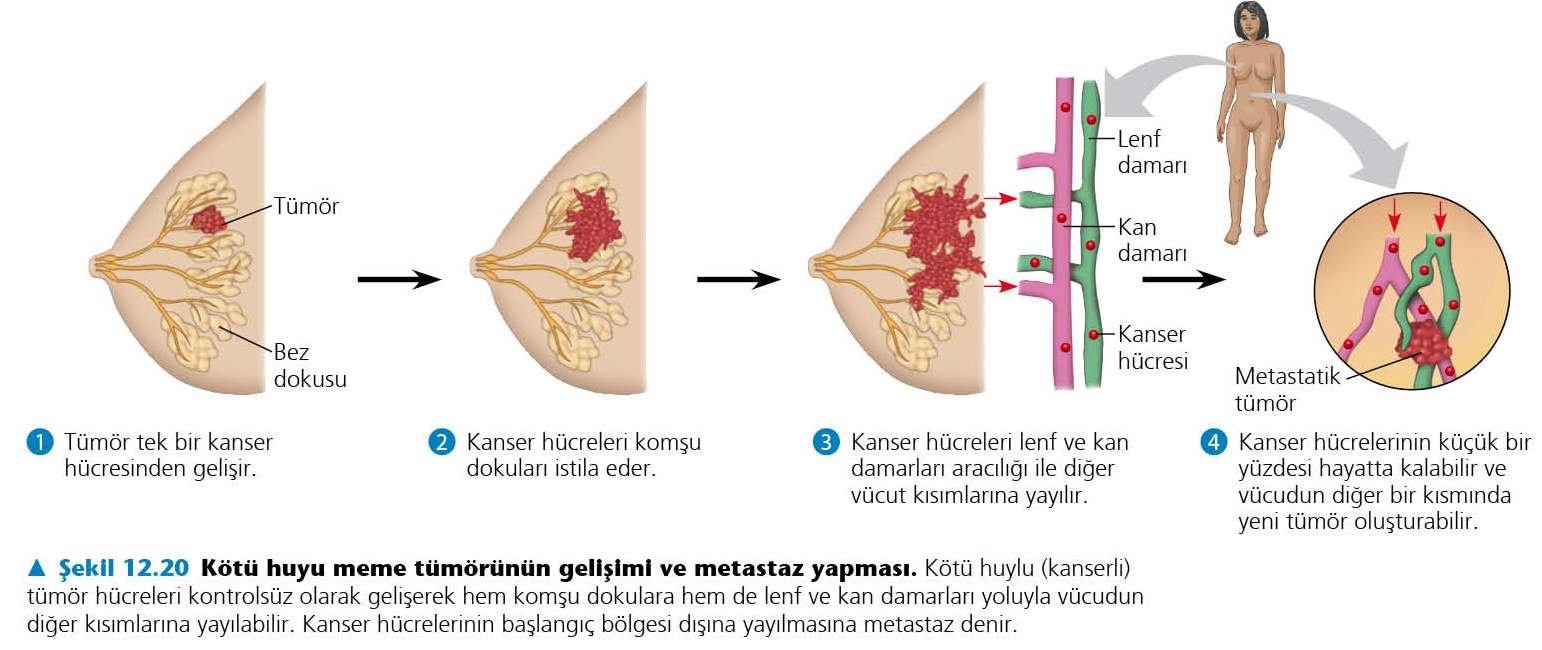 MAYOZ VE EŞEYLİ YAŞAM DÖNGÜSÜ
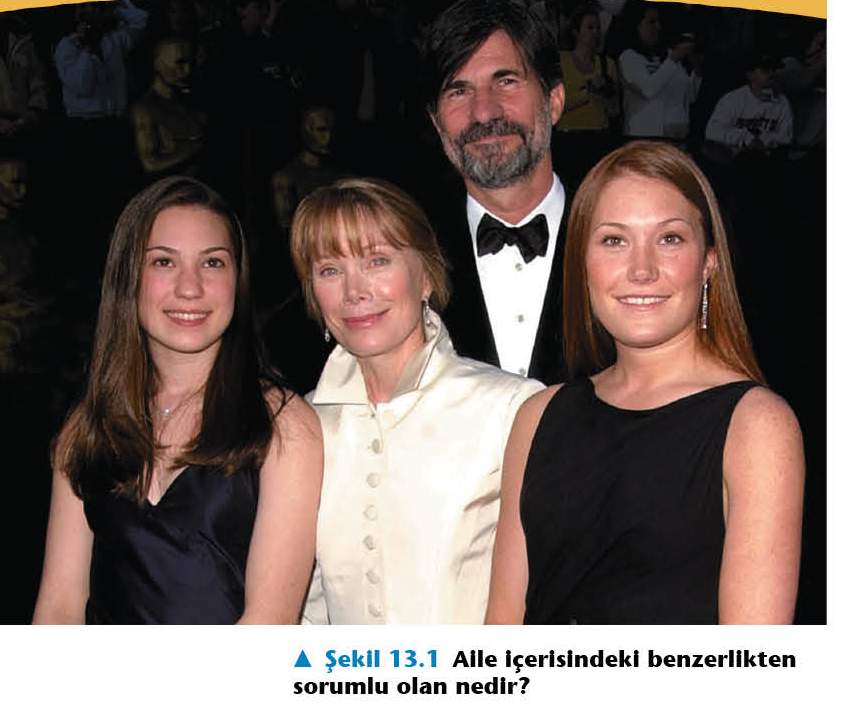 Gwyneth Paltrow ve ailesi
MAYOZ VE EŞEYLİ YAŞAM DÖNGÜSÜ
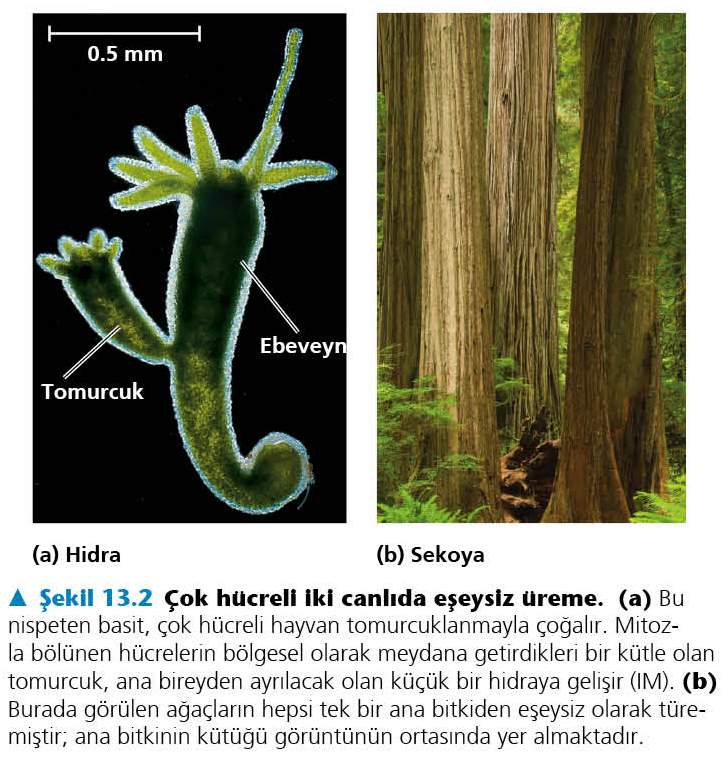 MAYOZ VE EŞEYLİ YAŞAM DÖNGÜSÜ
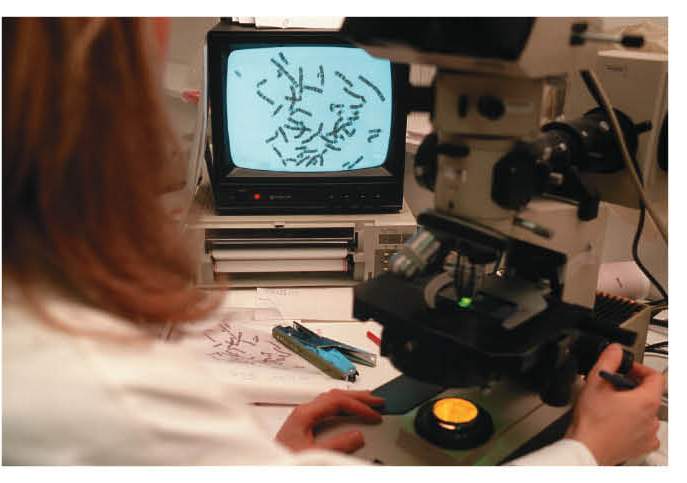 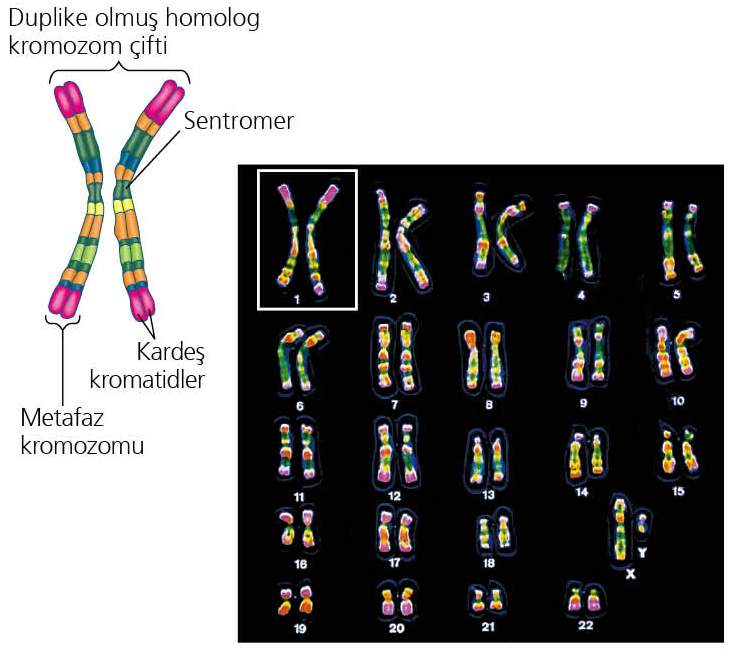 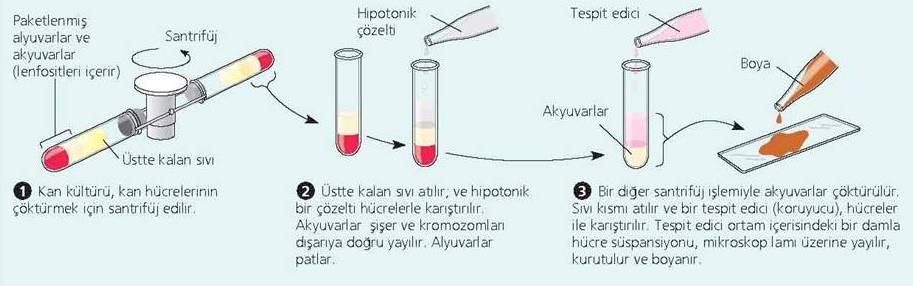 Şekil 13.3. İnsan karyotip analizi
MAYOZ VE EŞEYLİ YAŞAM DÖNGÜSÜ
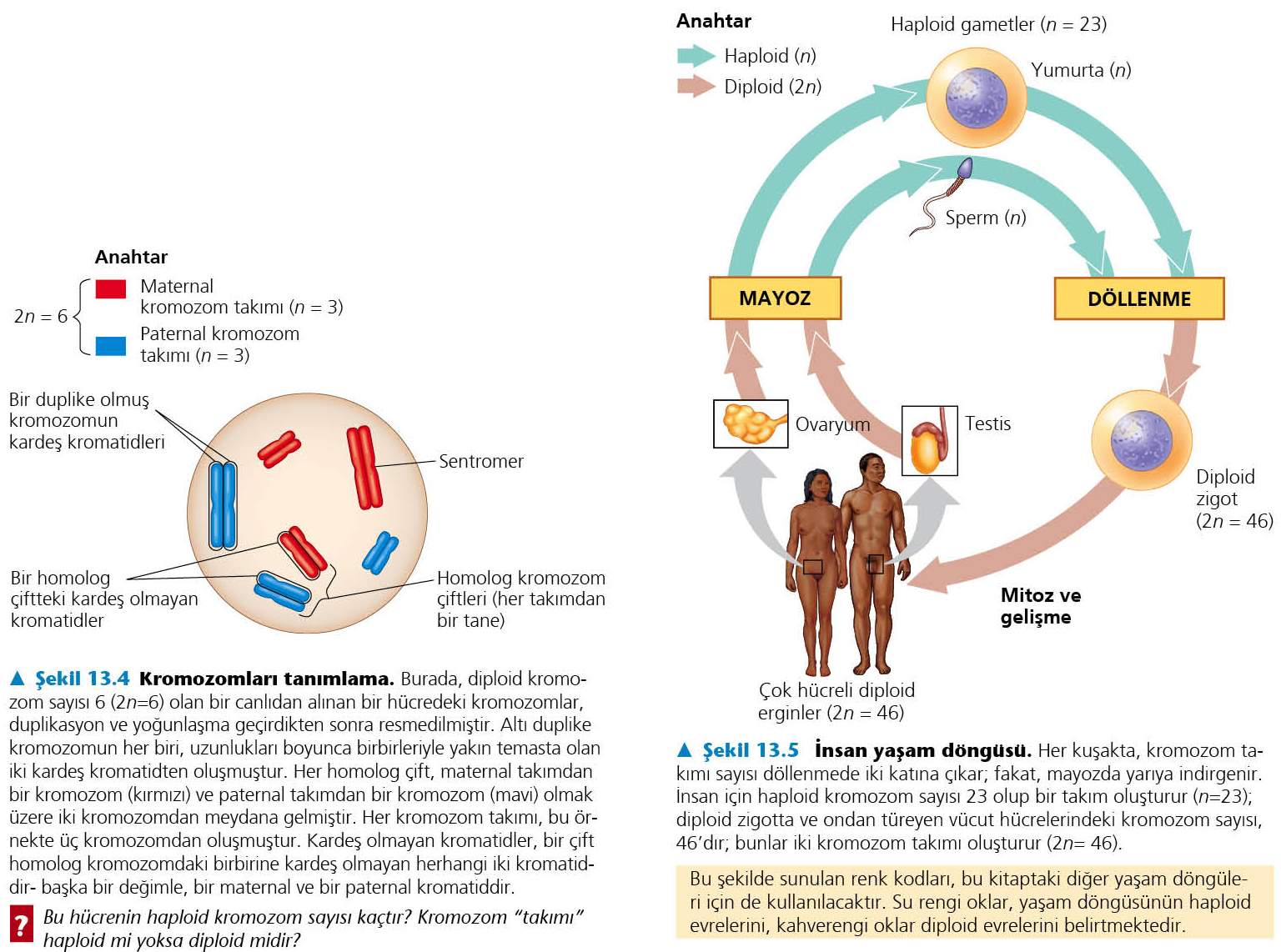 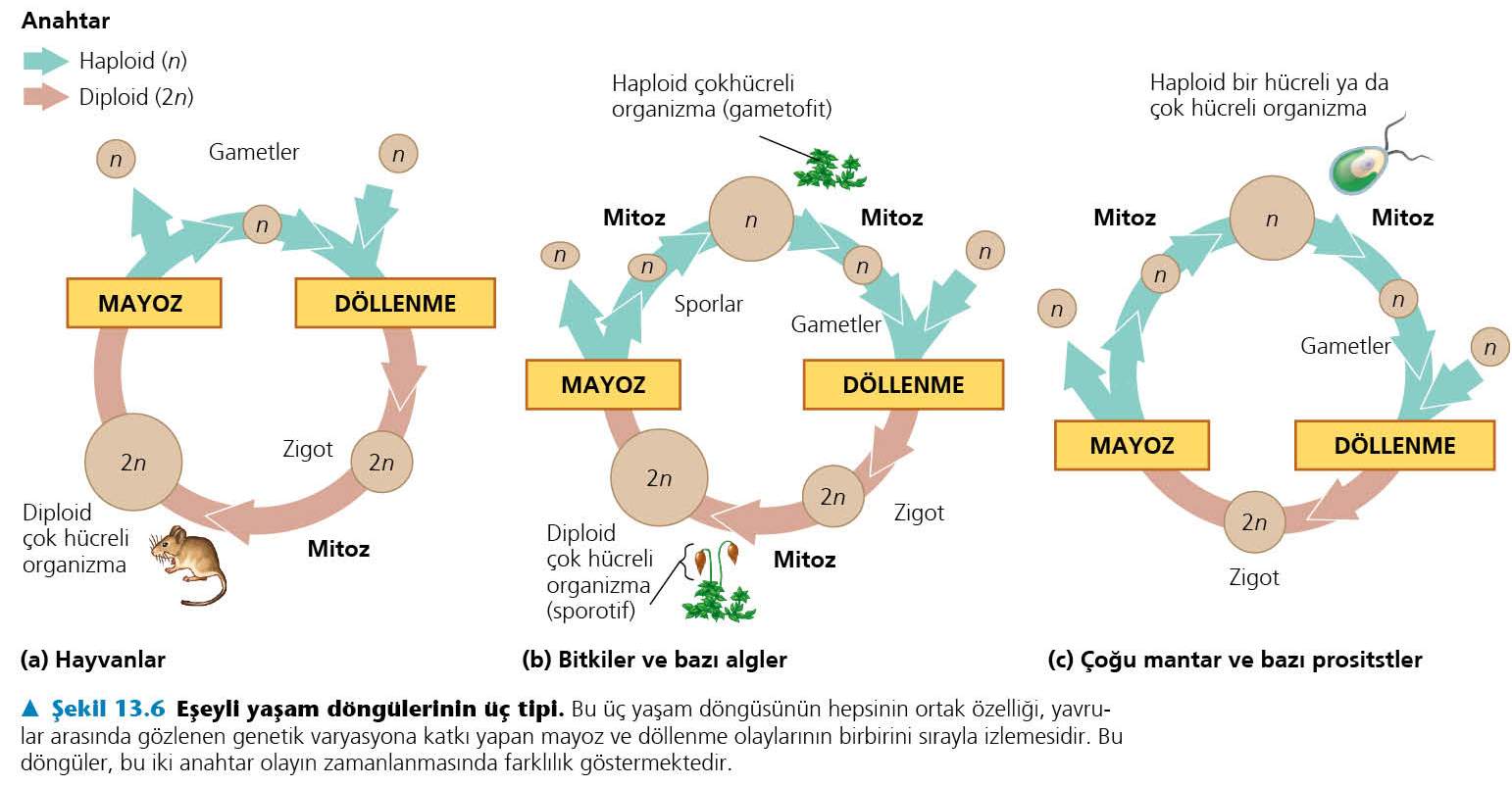 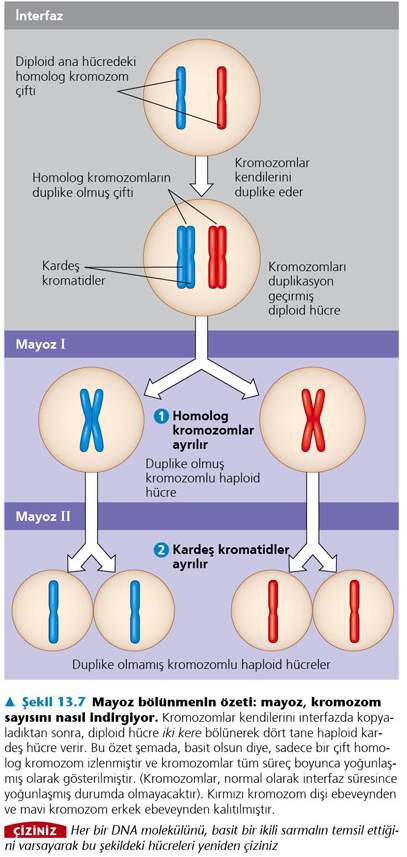 MAYOZ VE EŞEYLİ YAŞAM DÖNGÜSÜ
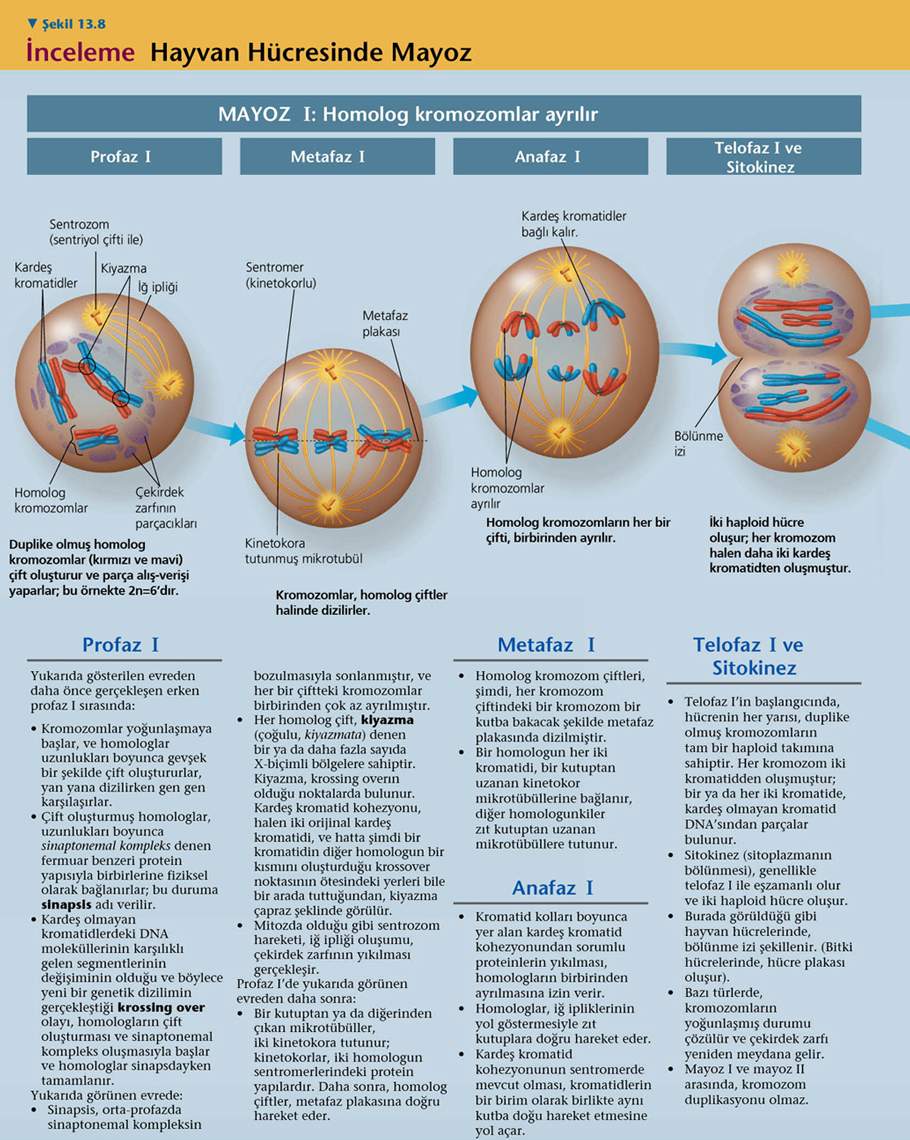 MAYOZ VE EŞEYLİ YAŞAM DÖNGÜSÜ
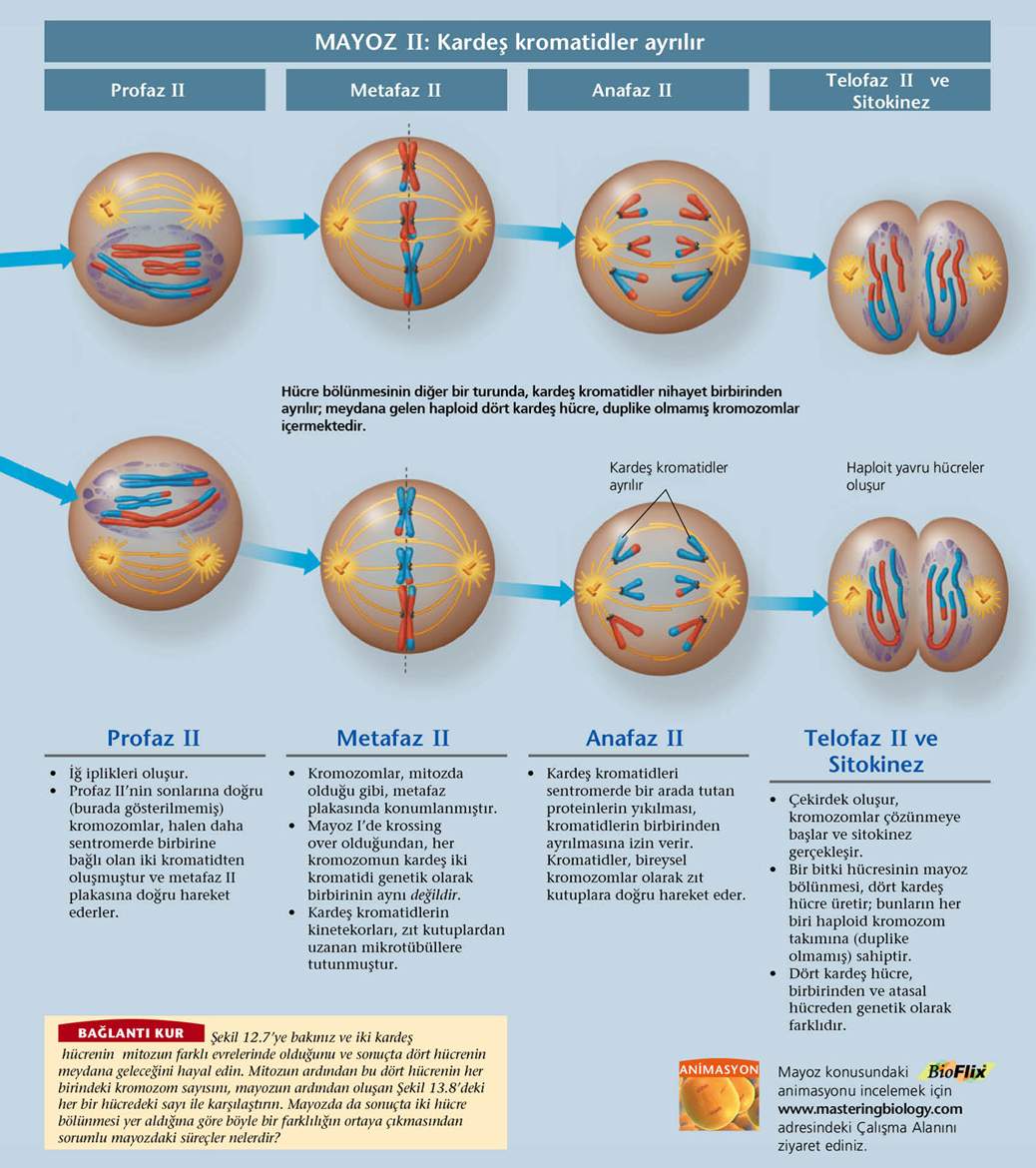 MAYOZ VE EŞEYLİ YAŞAM DÖNGÜSÜ
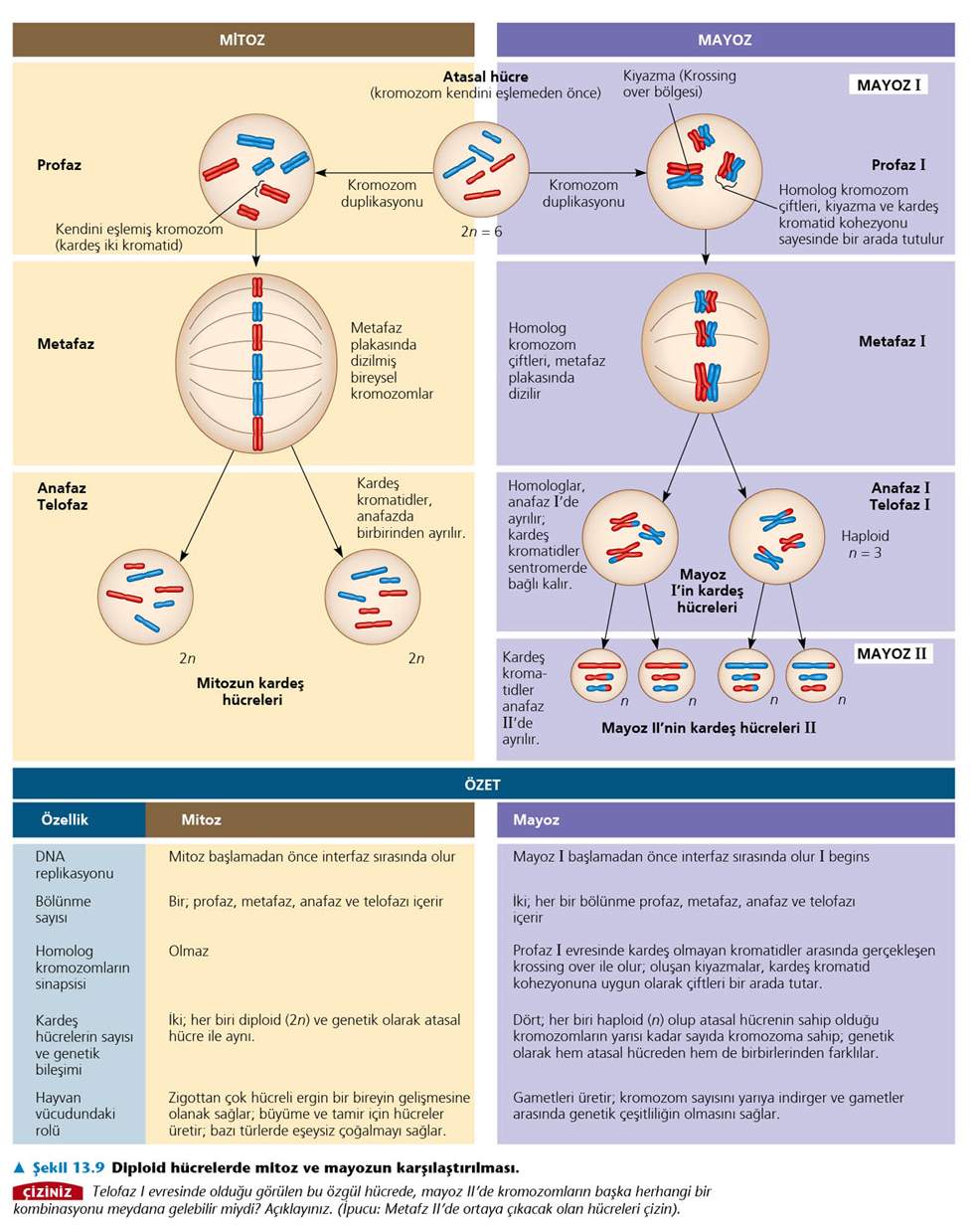 MAYOZ VE EŞEYLİ YAŞAM DÖNGÜSÜ
Krossing over ile parça değişimi sonucu oluşan rekombinant kromozomlar
MAYOZ VE EŞEYLİ YAŞAM DÖNGÜSÜ
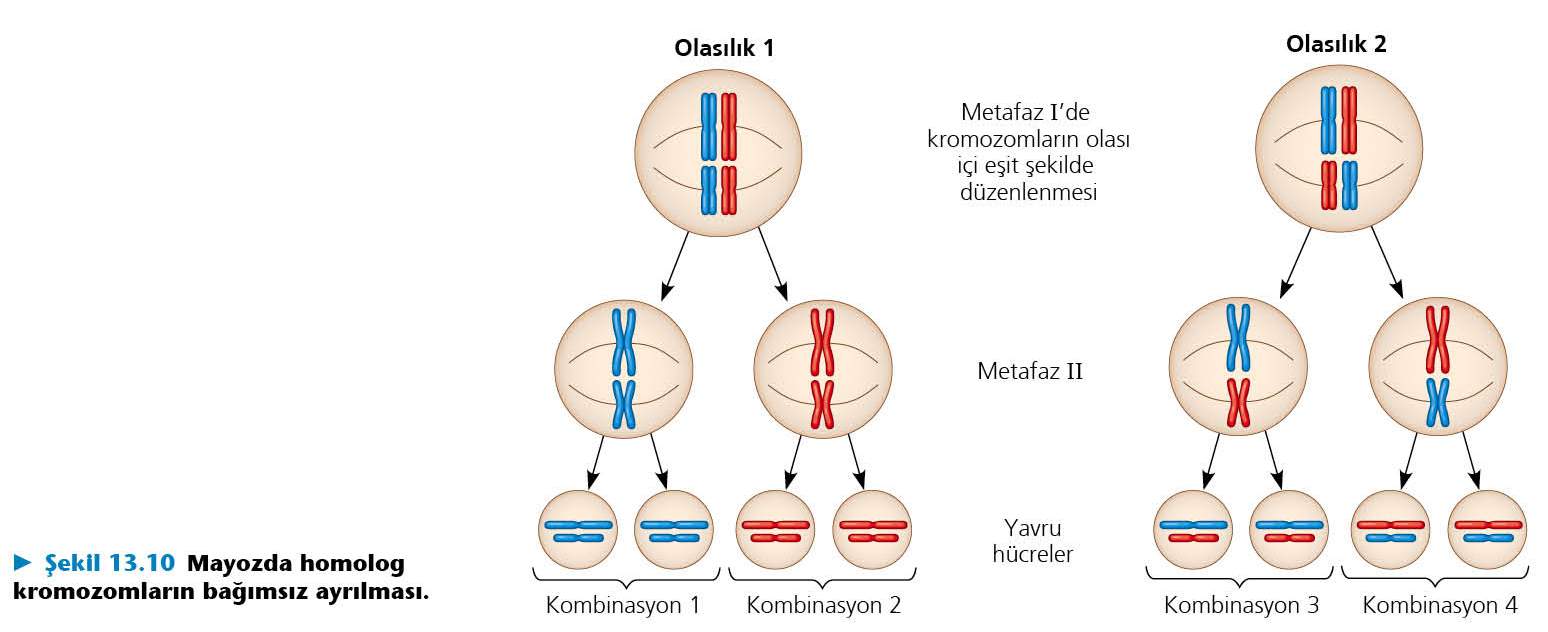 MAYOZ VE EŞEYLİ YAŞAM DÖNGÜSÜ
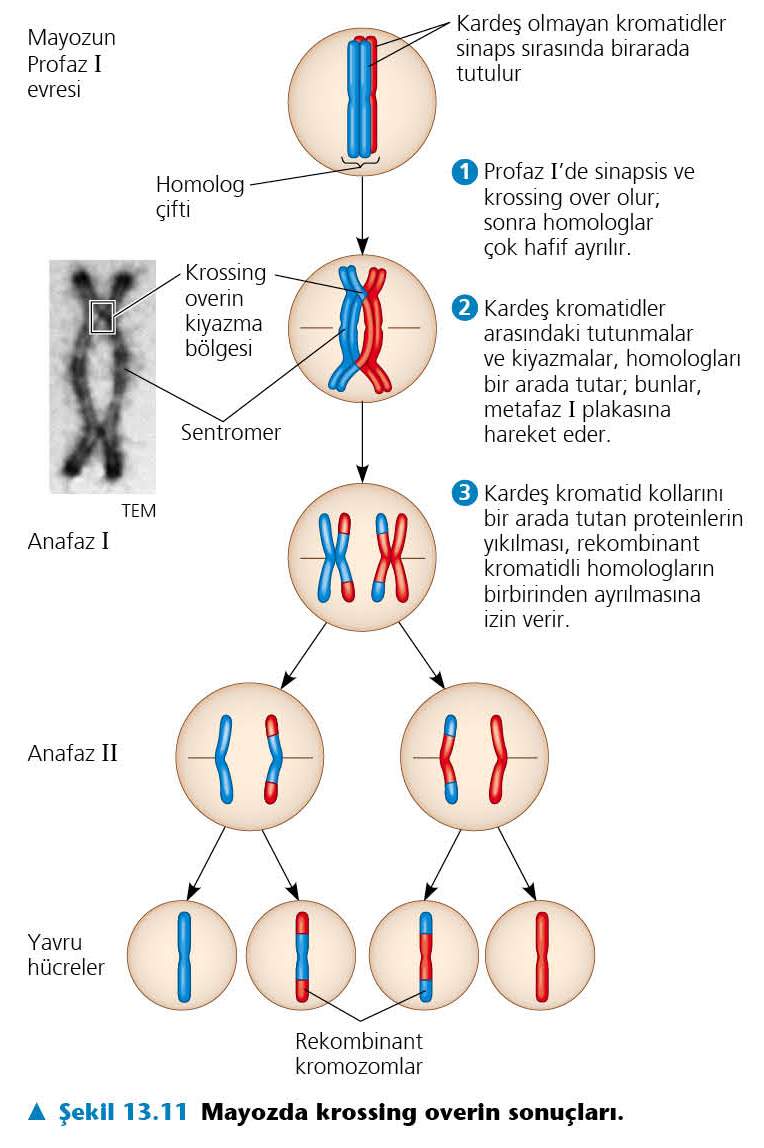 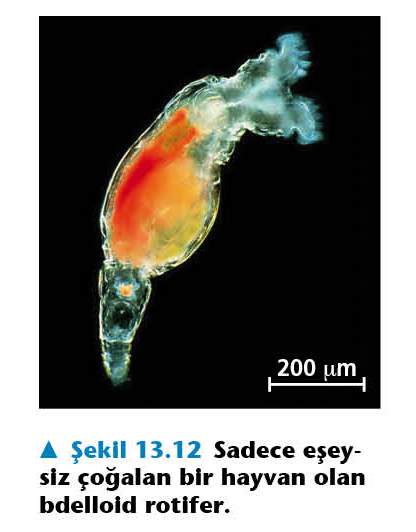 MENDEL VE GEN KAVRAMI
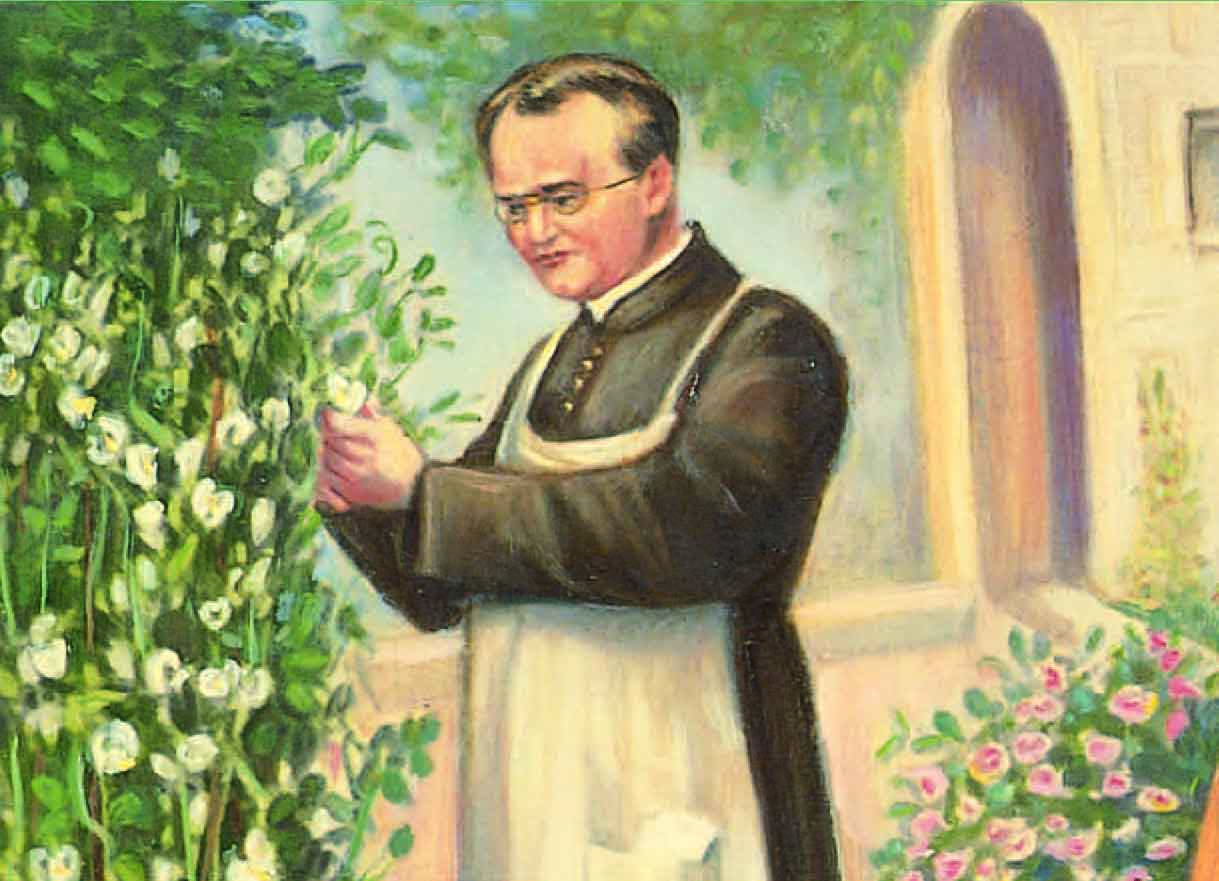 MENDEL VE GEN KAVRAMI
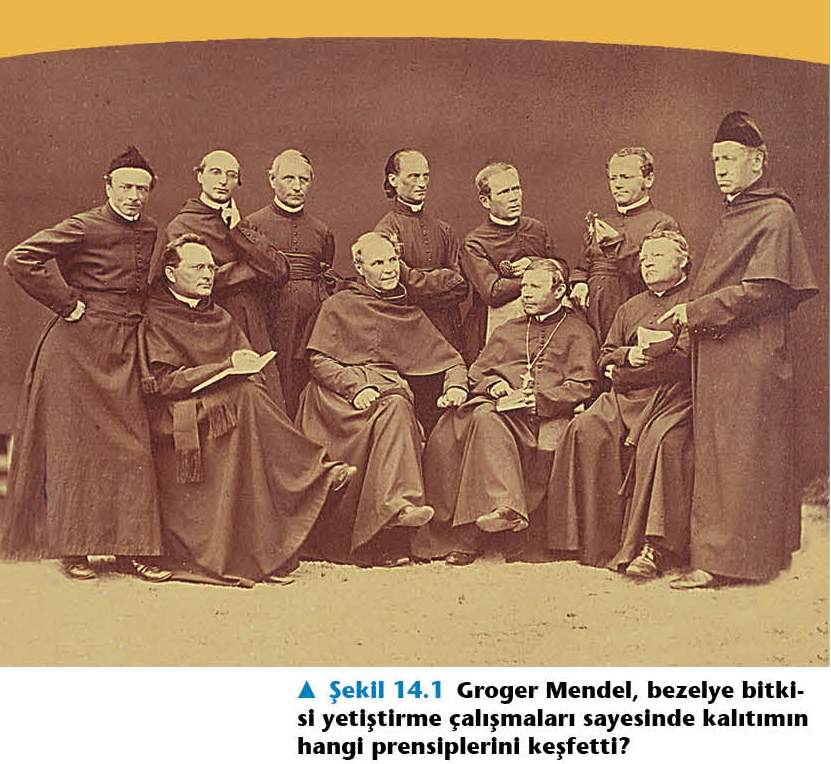 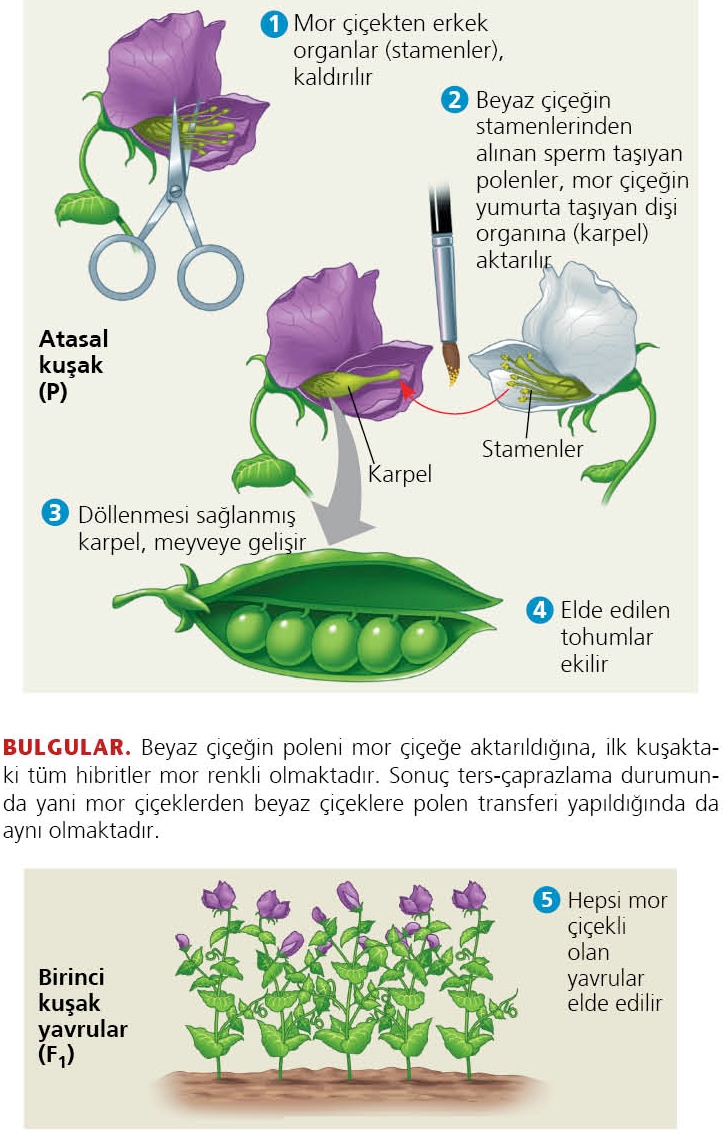 MENDEL VE GEN KAVRAMI
Karakter: Aktarılabilen her bir
                fenotip
Özellik: Karakterlerin alternatif 
             formları
Arı Döl: Kendi kendine döllendiğinde tüm 
          tohumlarda aynı karakterin görüldüğü birey
Hibridizasyon (çaprazlama): Arı döl iki çeşidin 
	çaprazlanması
F1 (Filial, Oğul)Kuşağı: Arı döllerin çaprazlanması sonucu oluşan kuşak
F2 Kuşağı : F1 kuşağının kendi içinde çaprazlanması 
             ile oluşan kuşak
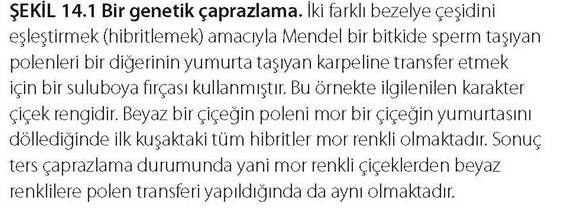 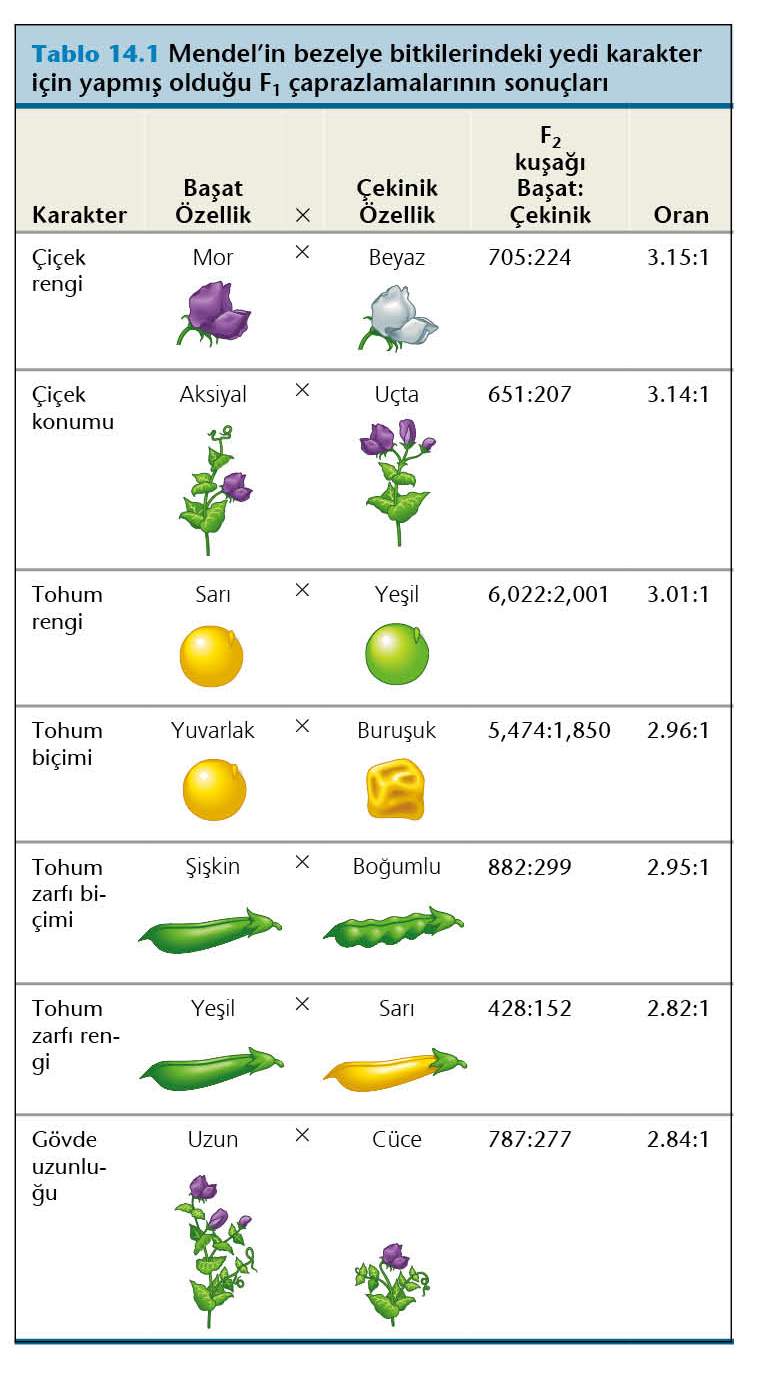 MENDEL VE GEN KAVRAMI
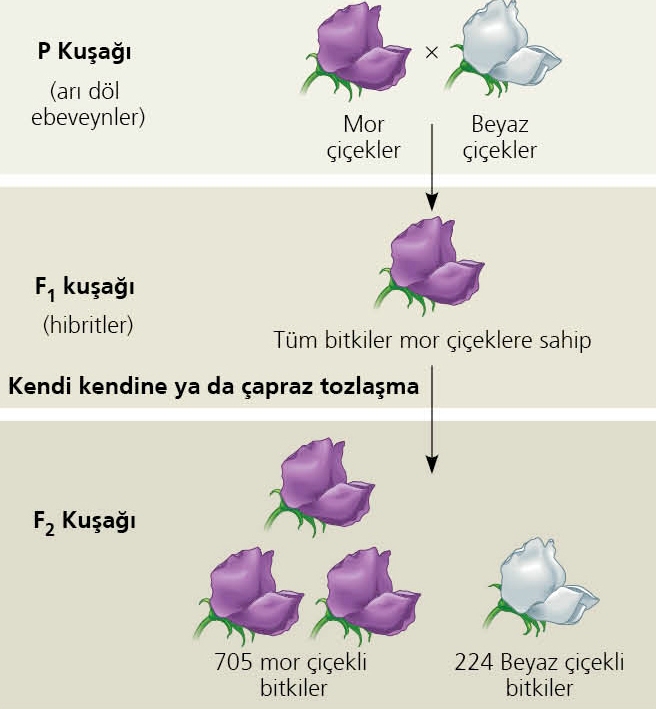 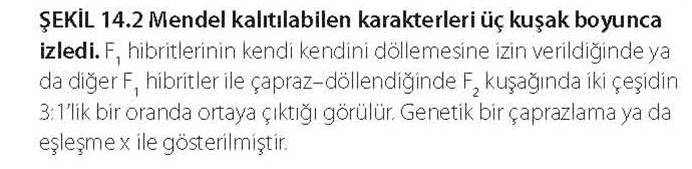 MENDEL VE GEN KAVRAMI
Gen ve Allel=
Karakter ve Özellik
Homozigot: Bir genin bir çift özdeş allellerini taşıyan canlı
Heterozigot: Bir gen bakımından iki farklı alleli olan canlı
Fenotip: Bir çanlının görünür özellikleri
Genotip: Bir canlının genetik bileşimi
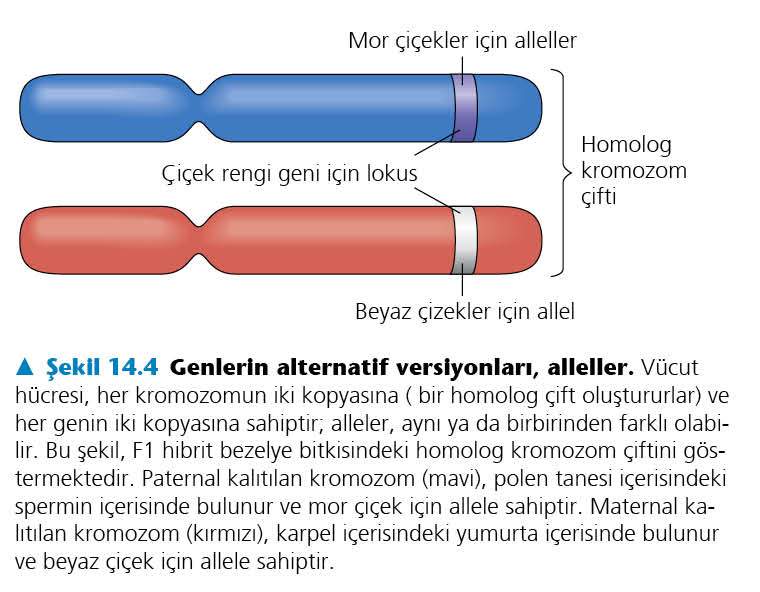 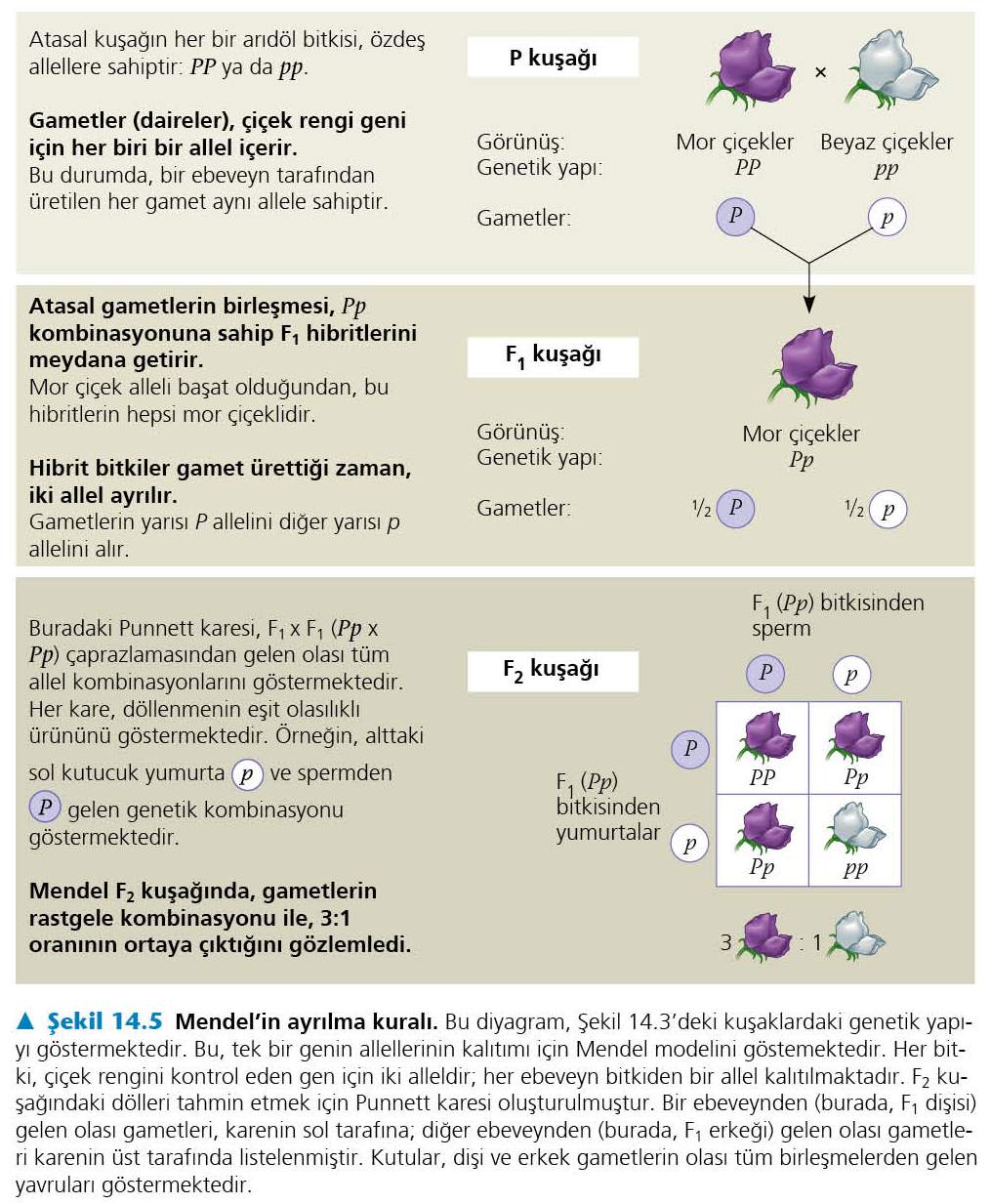 MENDEL VE GEN KAVRAMI
Gen, Allel, Homozigot,
Heterozigot, Çaprazlama,
Genotip ve Fenotip
Punnet karesi
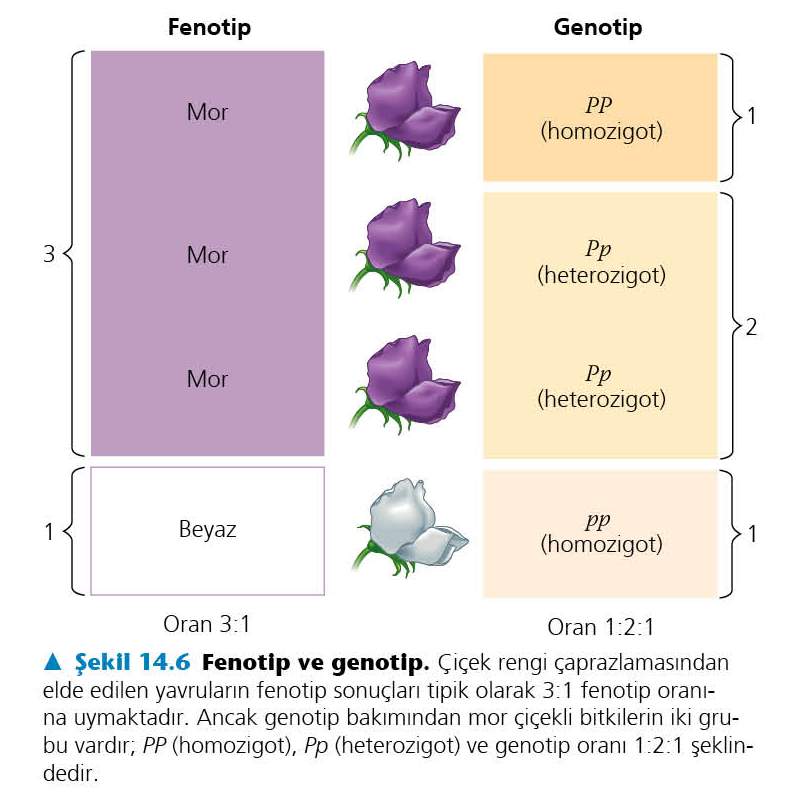 MENDEL VE GEN KAVRAMI
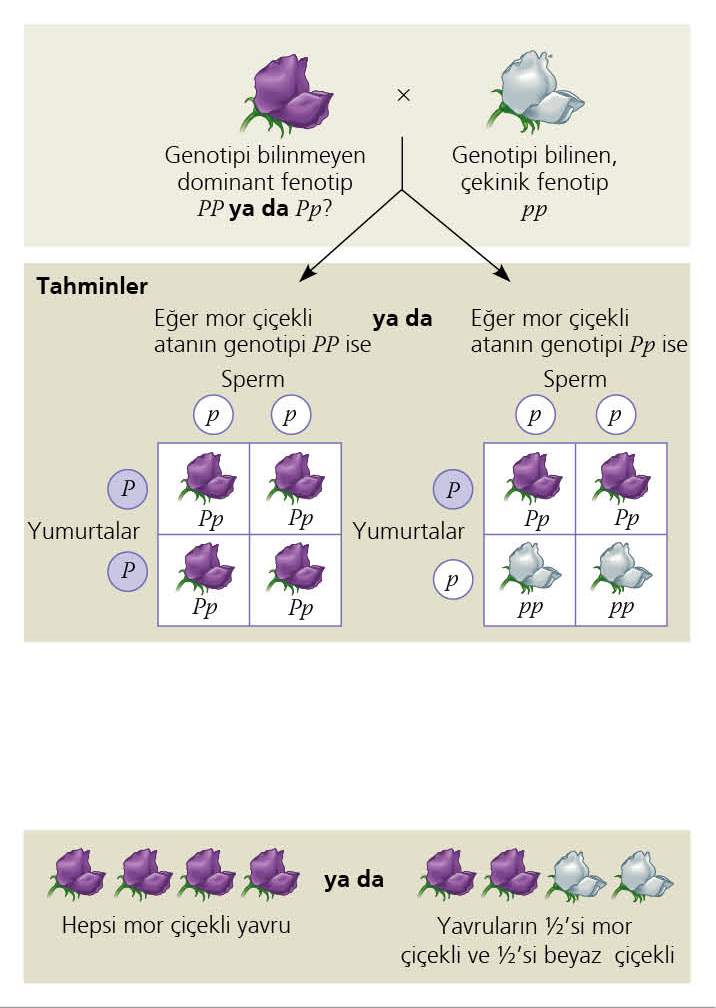 MENDEL VE 
GEN KAVRAMI
Monohibrit, Dihibrit, trihibrit
Çaprazlamalar ve Test Çaprazı
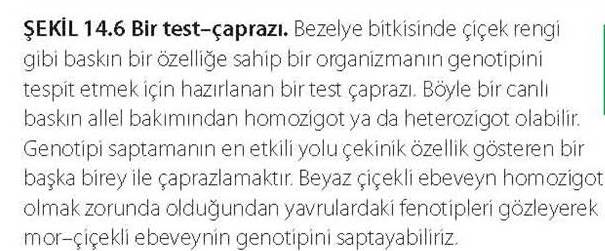 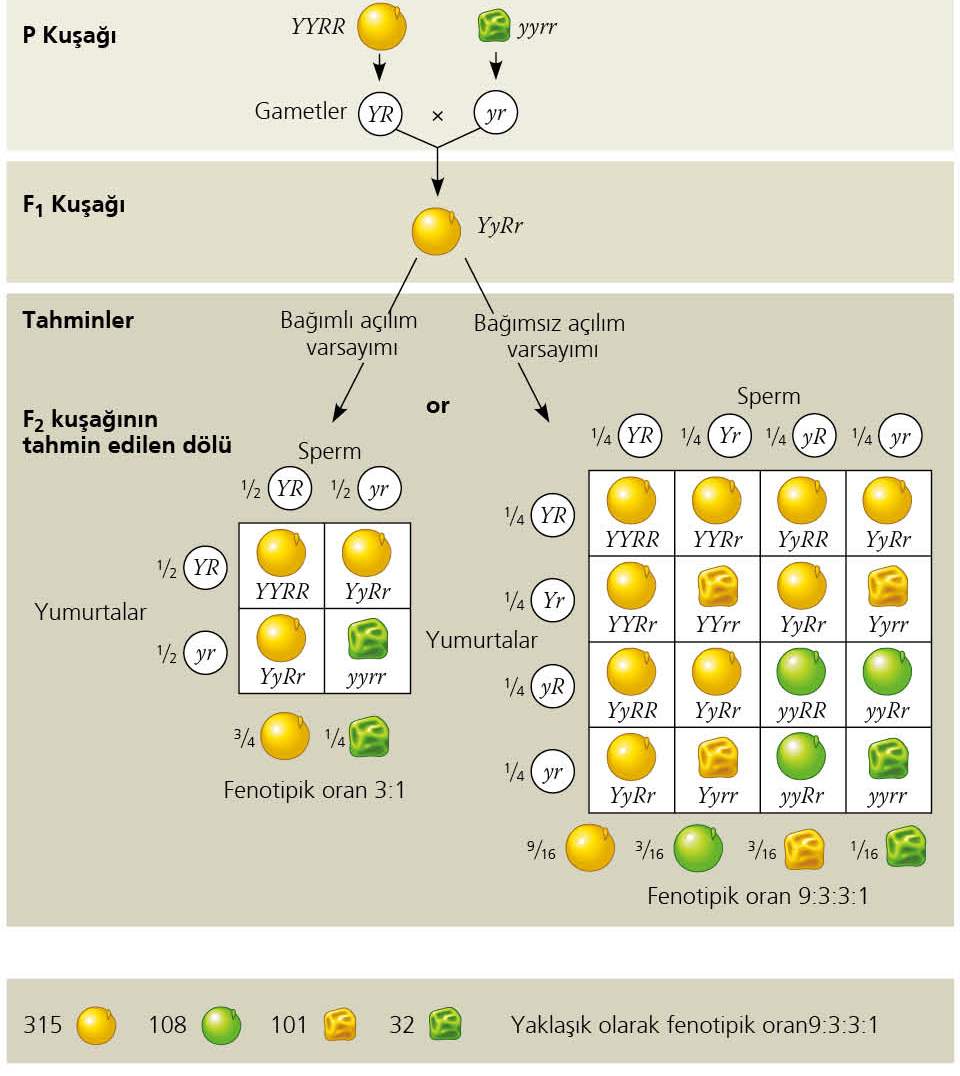 MENDEL VE GEN KAVRAMI
İki karakter varsa, 22  = 1/ 4 ihtimalle gamet oluşumu
Yy X Yy                   Rr X Rr

YY Yy Yy yy          RR   Rr Rr   rr

1/4     2/4   1/4           1/4     2/4    1/4
Mendel YASALARI
1 Yasa: Bağımsız Açılım: 
Her  karakterin iki alleli gamet 
Oluşumu esnasında ayrılır       
2 Yasa: Bağımsız Dağılma: Farklı 
kromozomlar üzerindeki alleller
 gamet oluşumunda bağımsız dağılır
3 Allelik yapı
4. Dominant resesif
yoksa
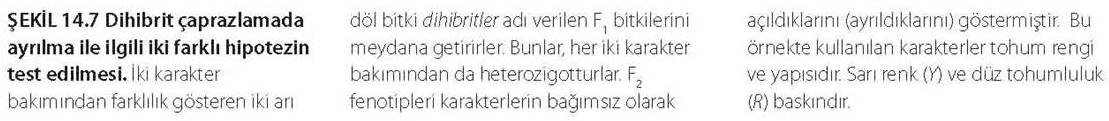 MENDEL VE GEN KAVRAMI
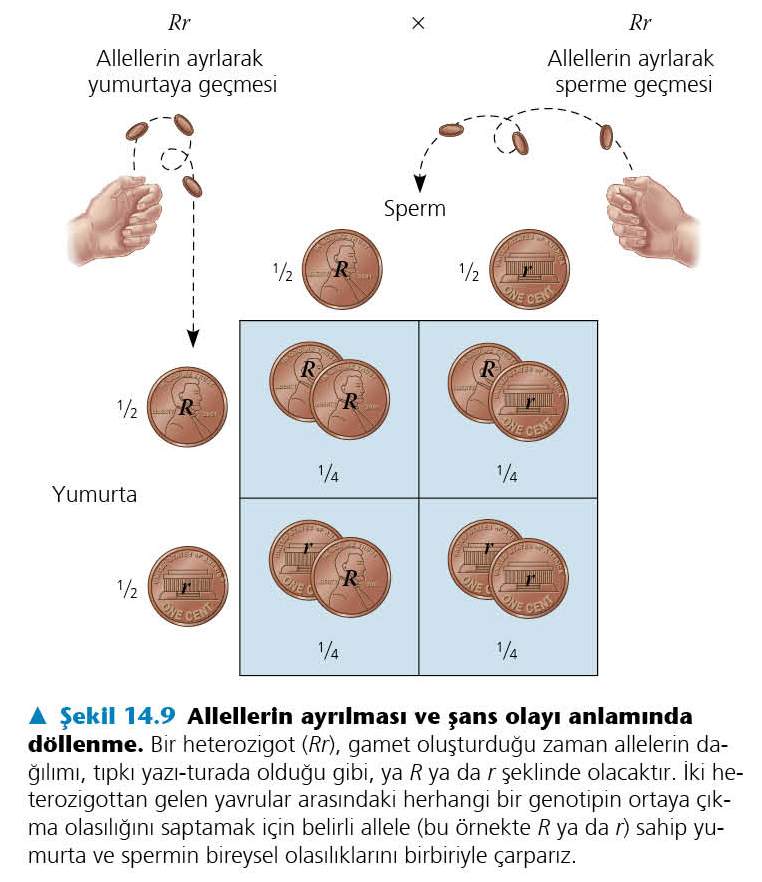 Olasılık,
Çarpma Kuralı (iki ya da daha fazla bağımsız olayın
belirli bir kombinasyonda meydana gelme şansı, bağımsız 
Meydana gelme şanslarının çarpımına eşittir (F1 dölündeki herbir bireyin
Genotipinin meydana gelme oranı) ve 
Toplam kuralı (İki ya da daha çok yol ile meydana 
 gelebilen bir olayın olaşılığı, bu yolların bağımsız olasılıklarının
Toplamına eşittir: F1 dölündeki hererozigotların oranı)
MENDEL VE GEN KAVRAMI
Yy X Yy                   Rr X Rr

YY Yy Yy yy          RR   Rr Rr  rr

1 /4   2/4   1/4         1/4   2/4    1/4
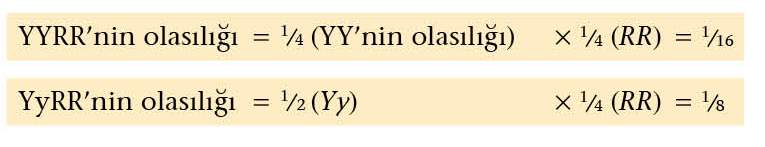 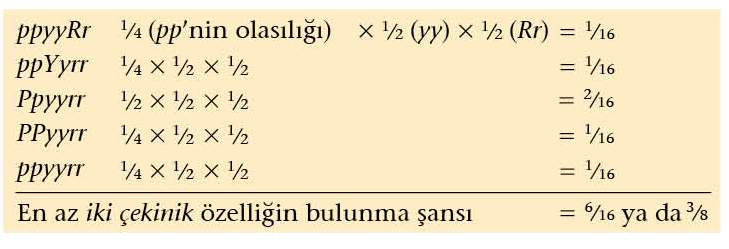 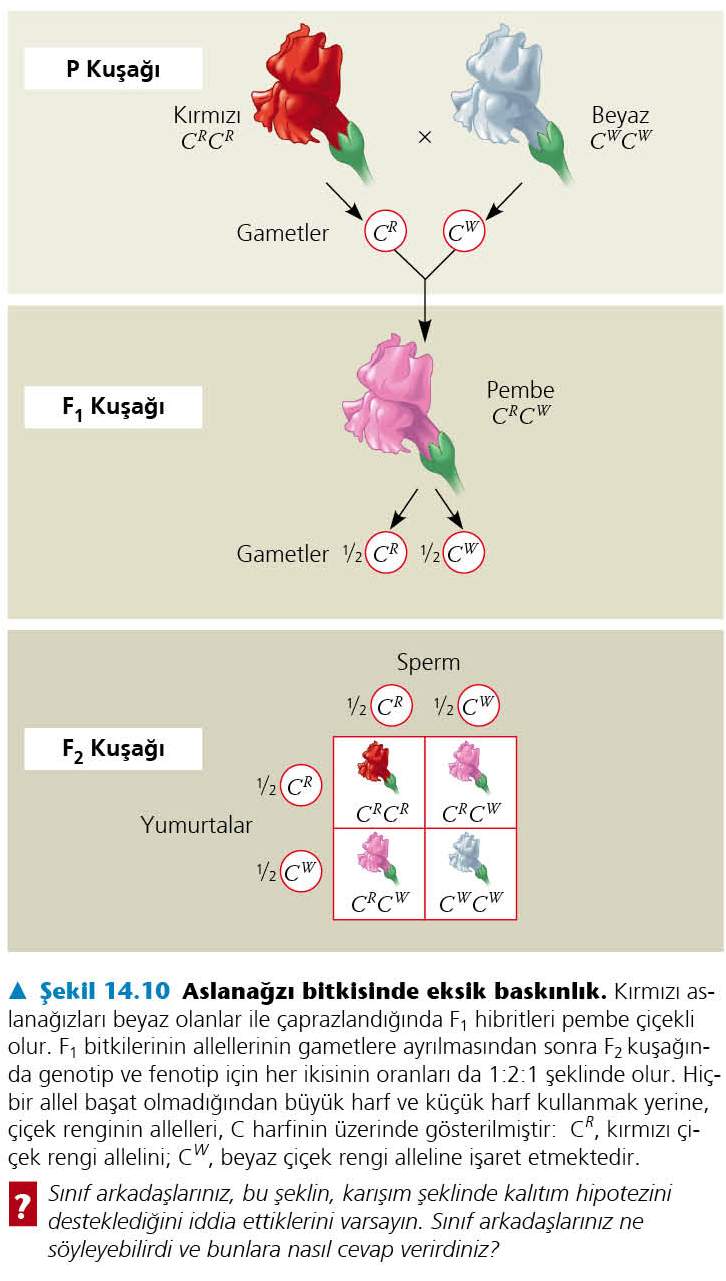 MENDEL VE GEN KAVRAMIMendel Tanımı Dışı Genetik İlişkiler
EKSİK BASKINLIK: Aslanağzı, Tay Sacs 
EŞ BASKINLIK (Kodominans): MN Kangrupları,
Fenotipik oran: 1:2:1
Genotipik oran: 1:2:1
Oranlar aynıdır.
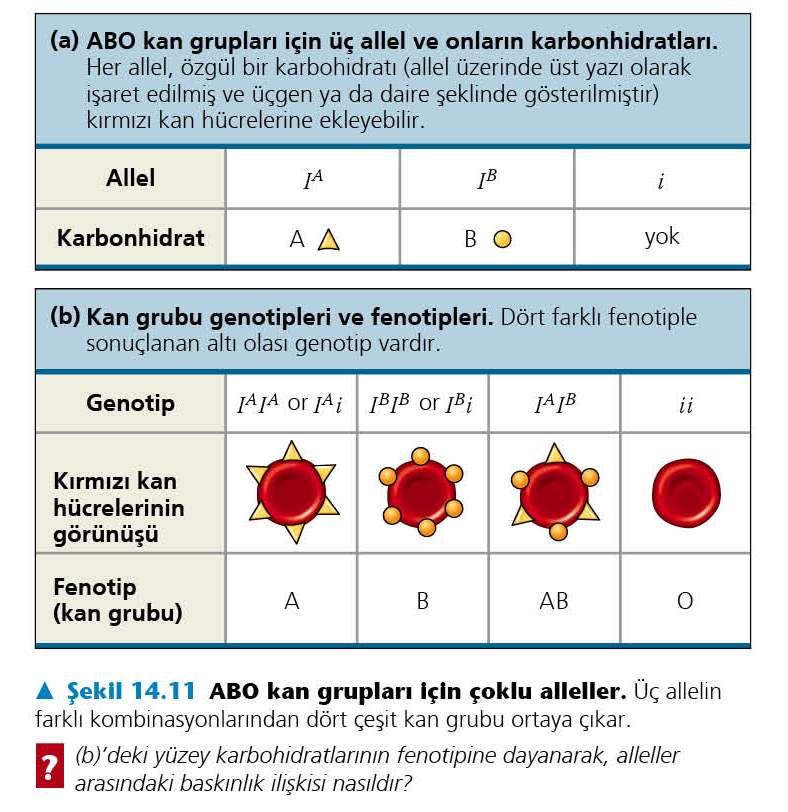 MENDEL VE GEN 
KAVRAMIMendel Tanımı Dışı 
Genetik İlişkiler
ÇokluAllelizm
Anti B        Anti A             -          Anti A ve B
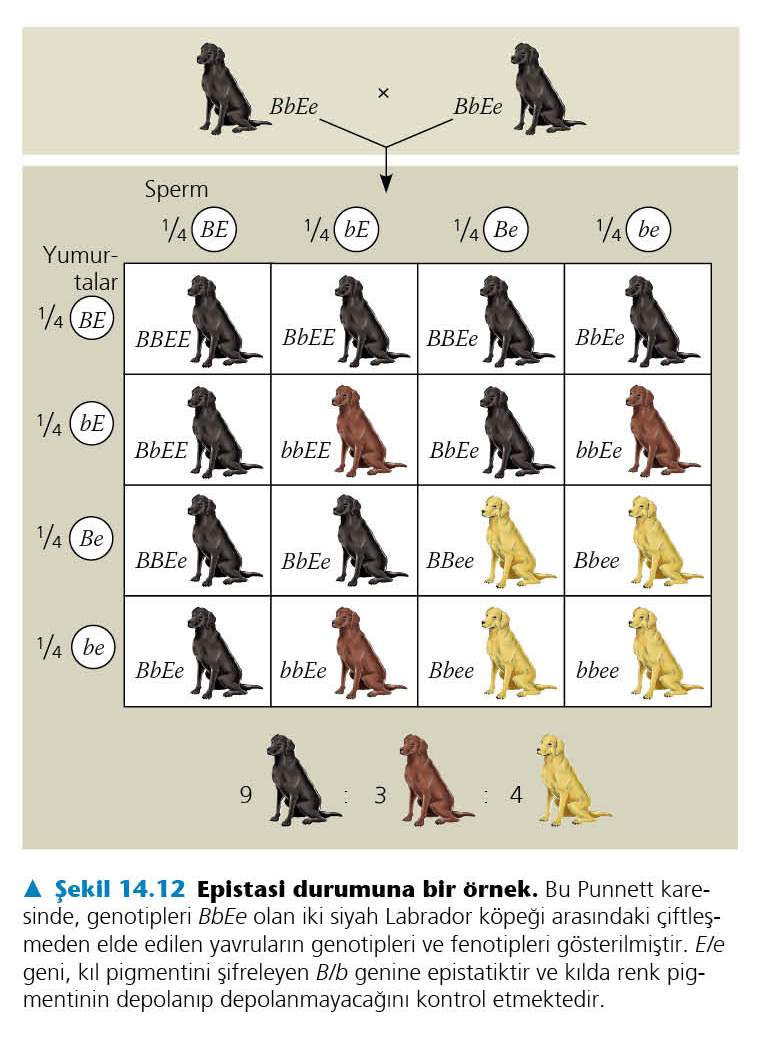 MENDEL VE GEN KAVRAMI
Pleitropi, Epistasi
siyah           kahverengi     albino
9/16              3/16                4/16
    BBEE/ Bb/Ee    bbCC/bbCc       bbcc
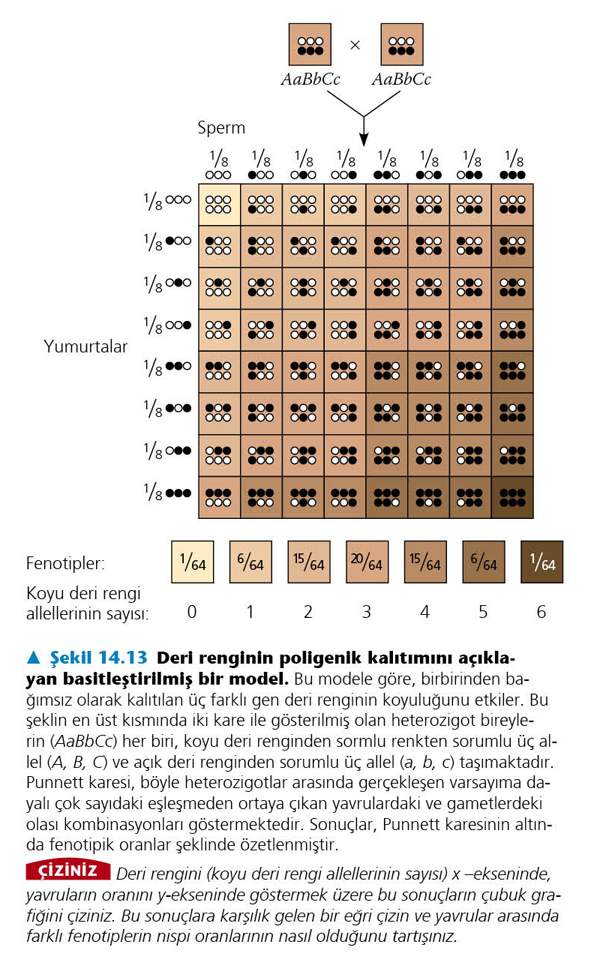 Üç karakter varsa, 23  = 1/ 8 ihtimalle gamet oluşumu
MENDEL VE GEN KAVRAMI
abc
ABC
abc
Poligenik Kalıtım (insanda deri rengi)
ABC
aabbcc              AaBbCc                AABBCC
MENDEL VE GEN KAVRAMIDoğal ve Sonradan Edinilen: Çevrenin Fenotip Üzerine Etkisi
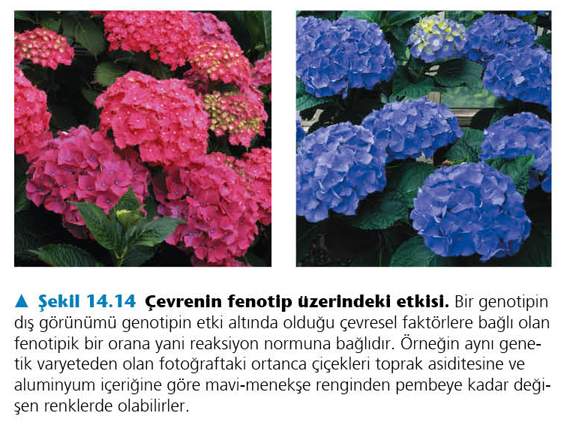 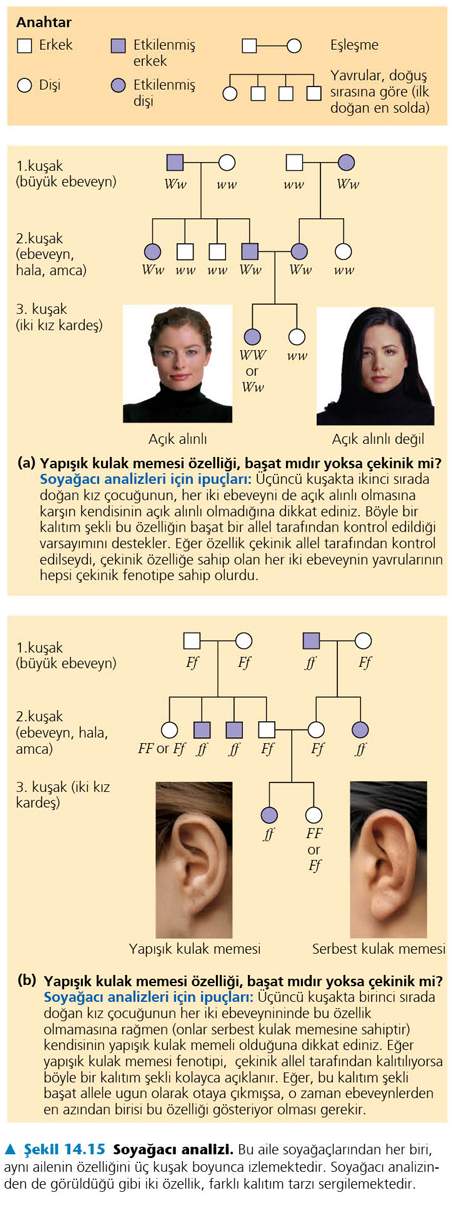 MENDEL VE GEN KAVRAMI
Soyağacı = pedigri analizleri
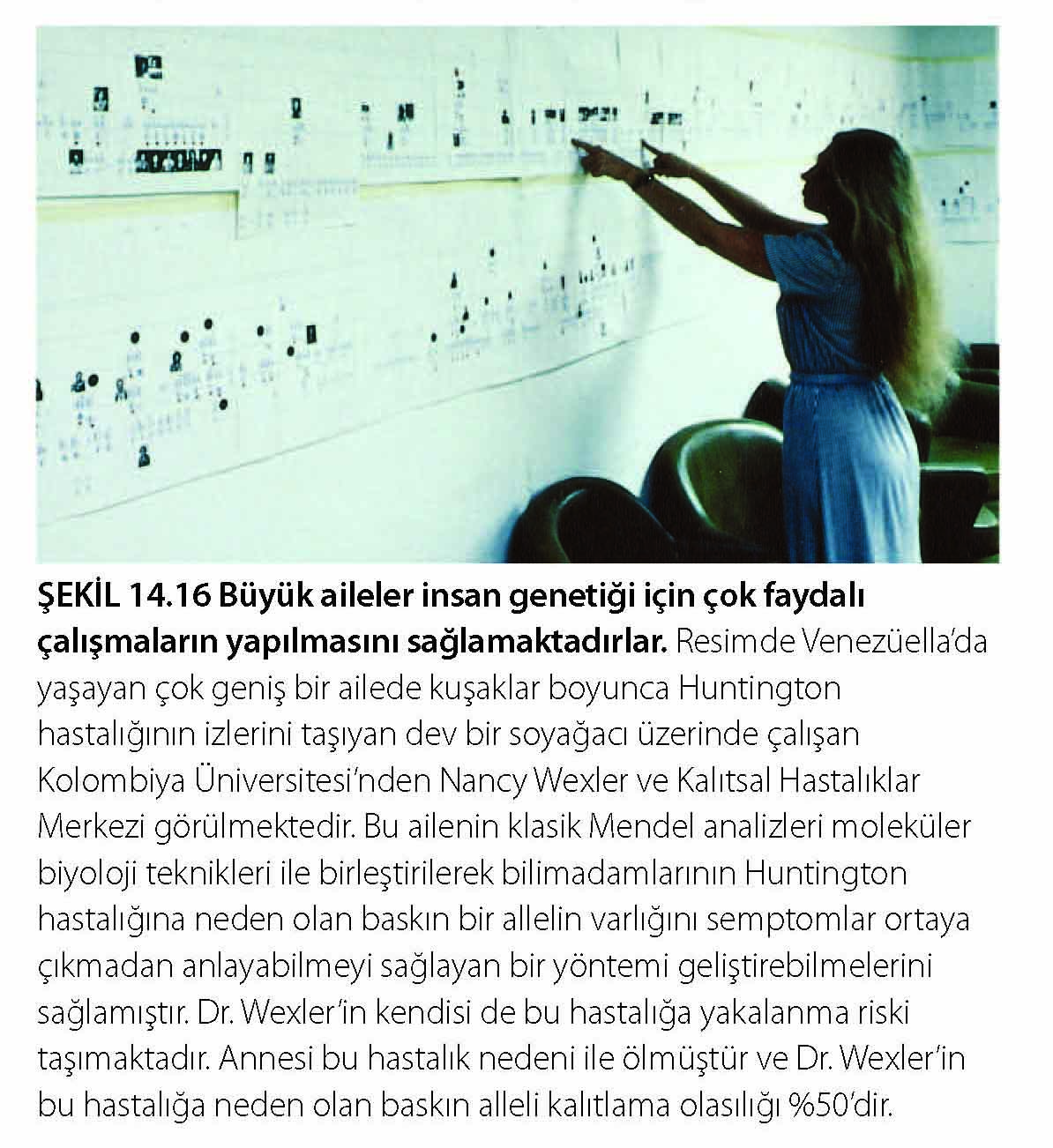 MENDEL VE GEN KAVRAMI
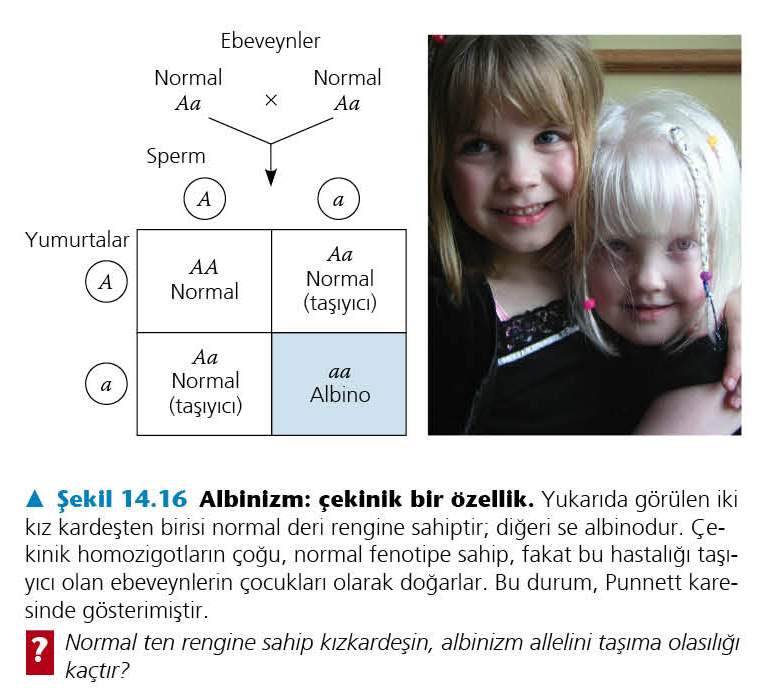 Çekinik gene bağlı ;Sistik fibrozis, 
orak hücreli anemi, tay sacs,
Baskın: Cücelik, Huntington koresi 
 Letal)
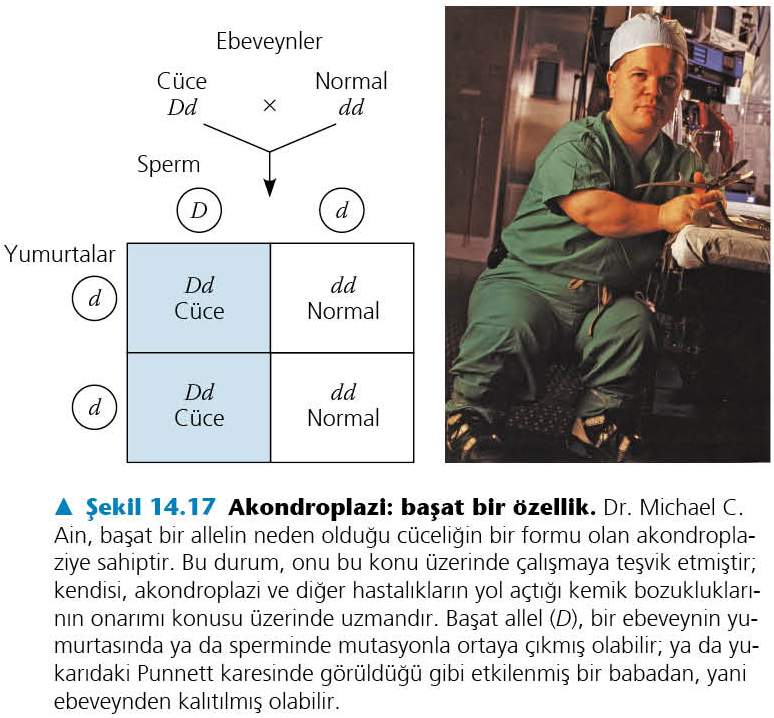 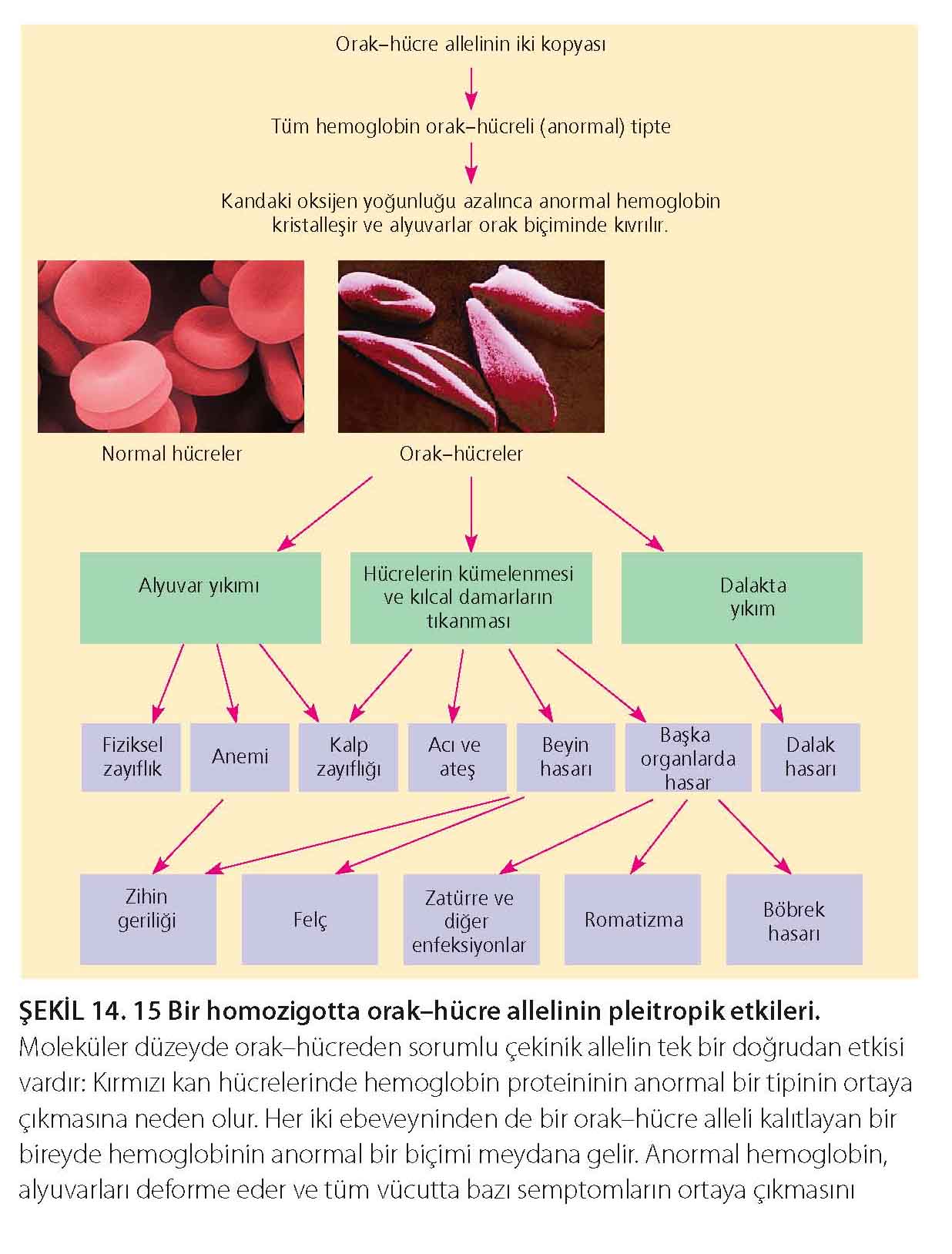 MENDEL VE GEN KAVRAMI
MENDEL VE GEN KAVRAMI
Genetik hastalıkları test etme yöntemleri (Mutasyonun tanımlanması ve Fatal Yöntemler)
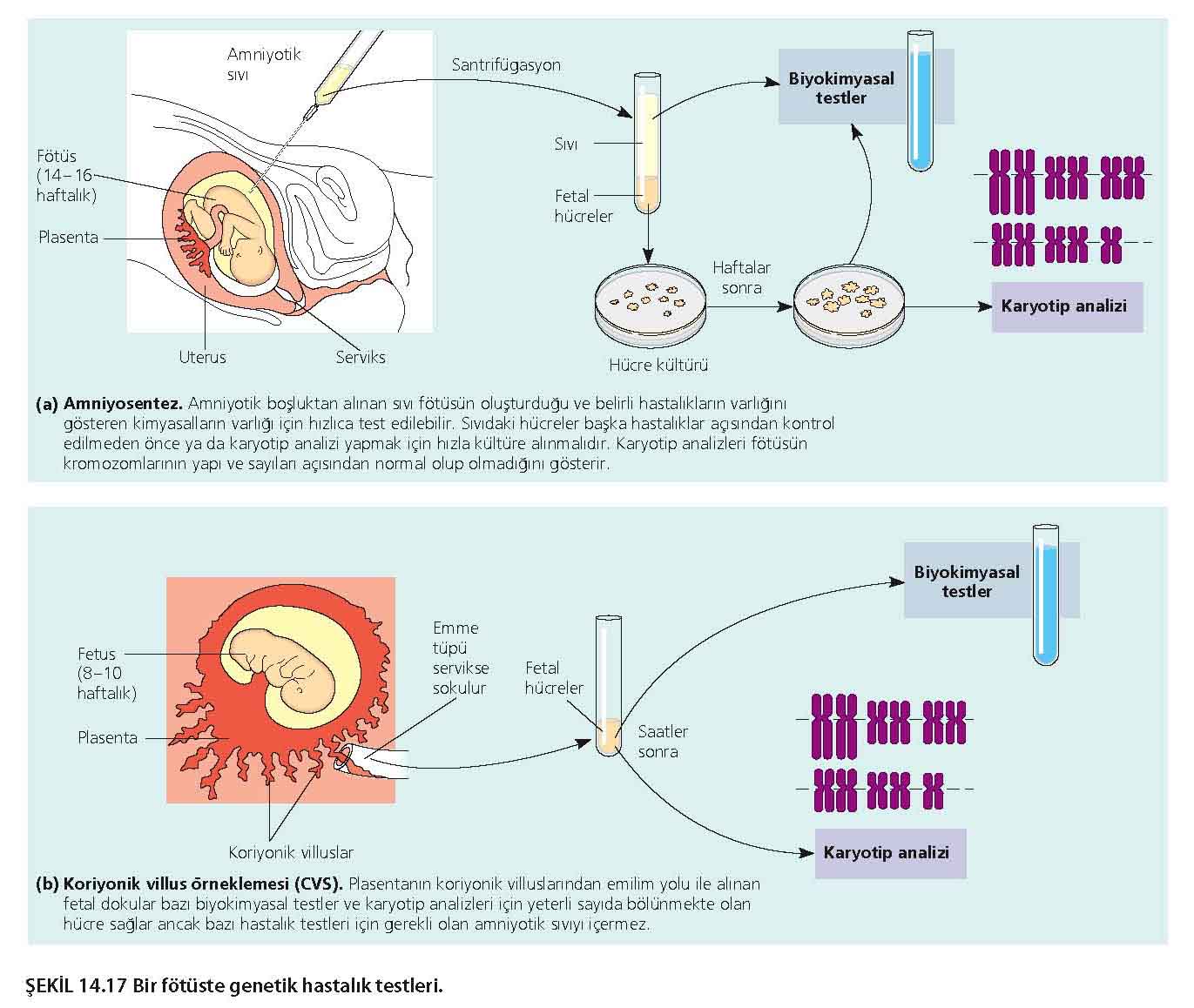 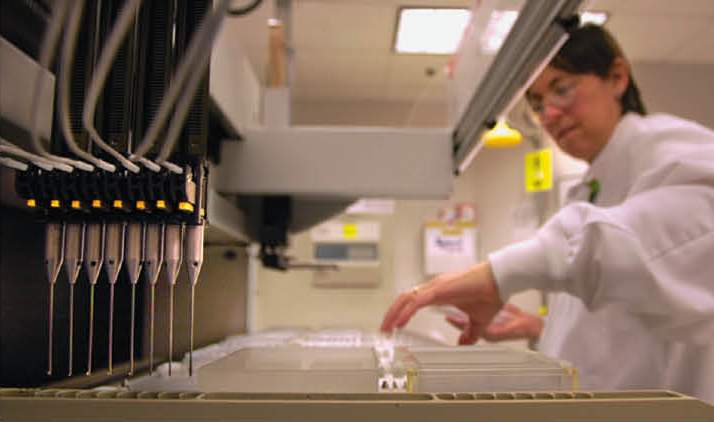 KALITIMIN KROMOZOMAL TEMELİ
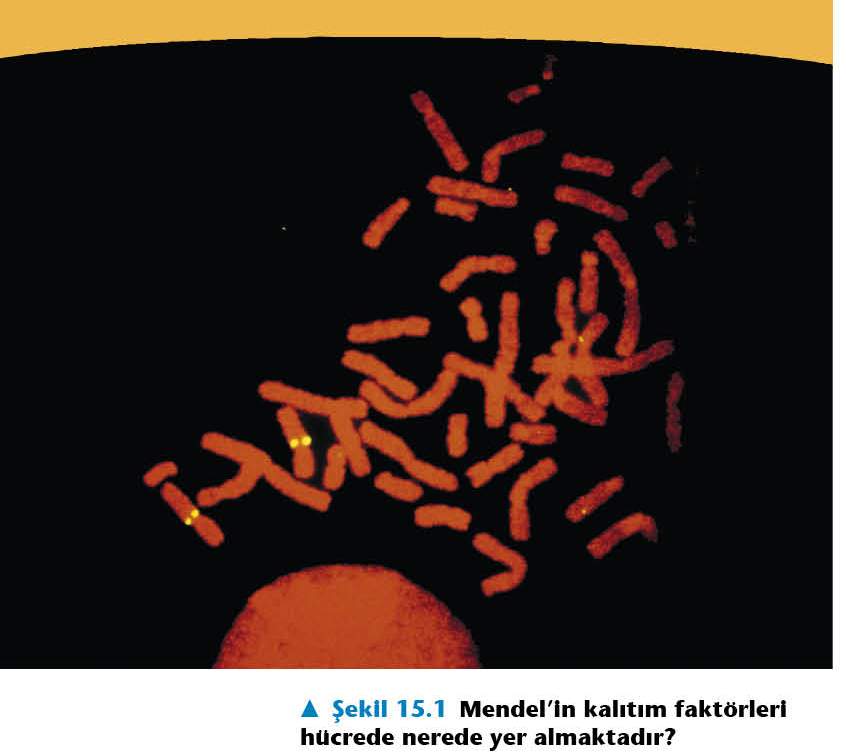 KALITIMIN KROMOZOMAL TEMELİ
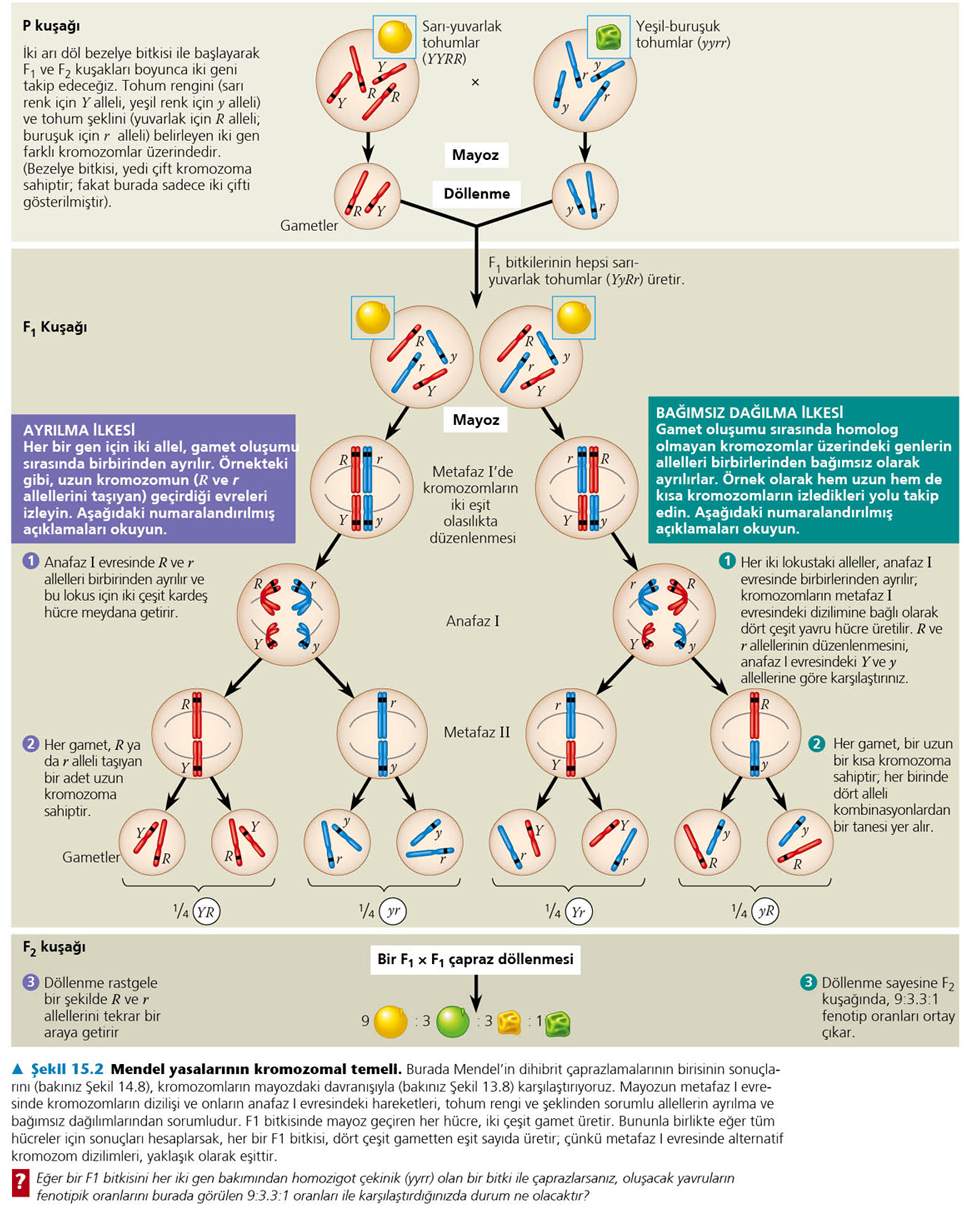 Carl Correns, Hugo de Vries,
Erich von Tschermak; hayvan ve
Bitkilerde Mendel’in bulgularını doğruladı.
W. Sutton ve T. Boveri kalıtımın kromozom
Teorisini oluşturdu
KALITIMIN KROMOZOMAL TEMELİ
MORGAN DENEYİ: ÖZGÜL KROMOZOM ÜZERİNDEKİ GENİN İZLENMESİ
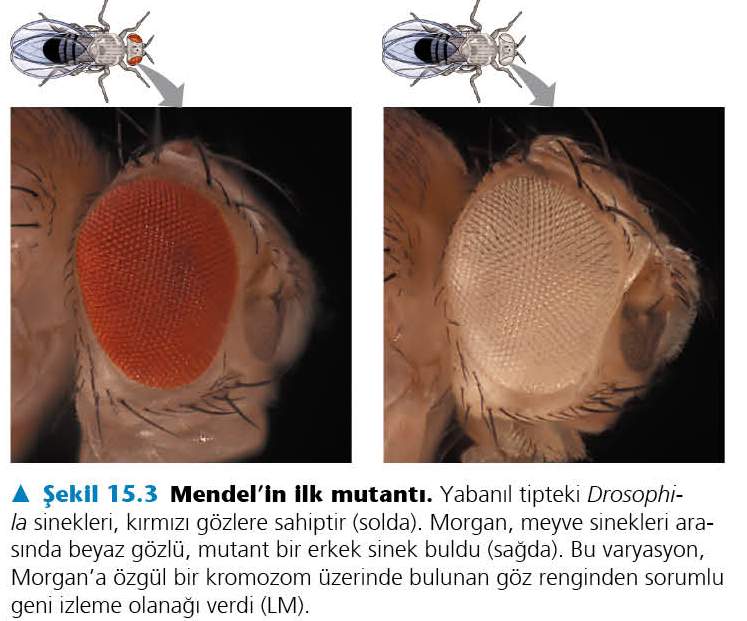 3 ÇİFT OTOZOM VE
1 ÇİFT EŞEY
(x VE Y)
Morgan’ın
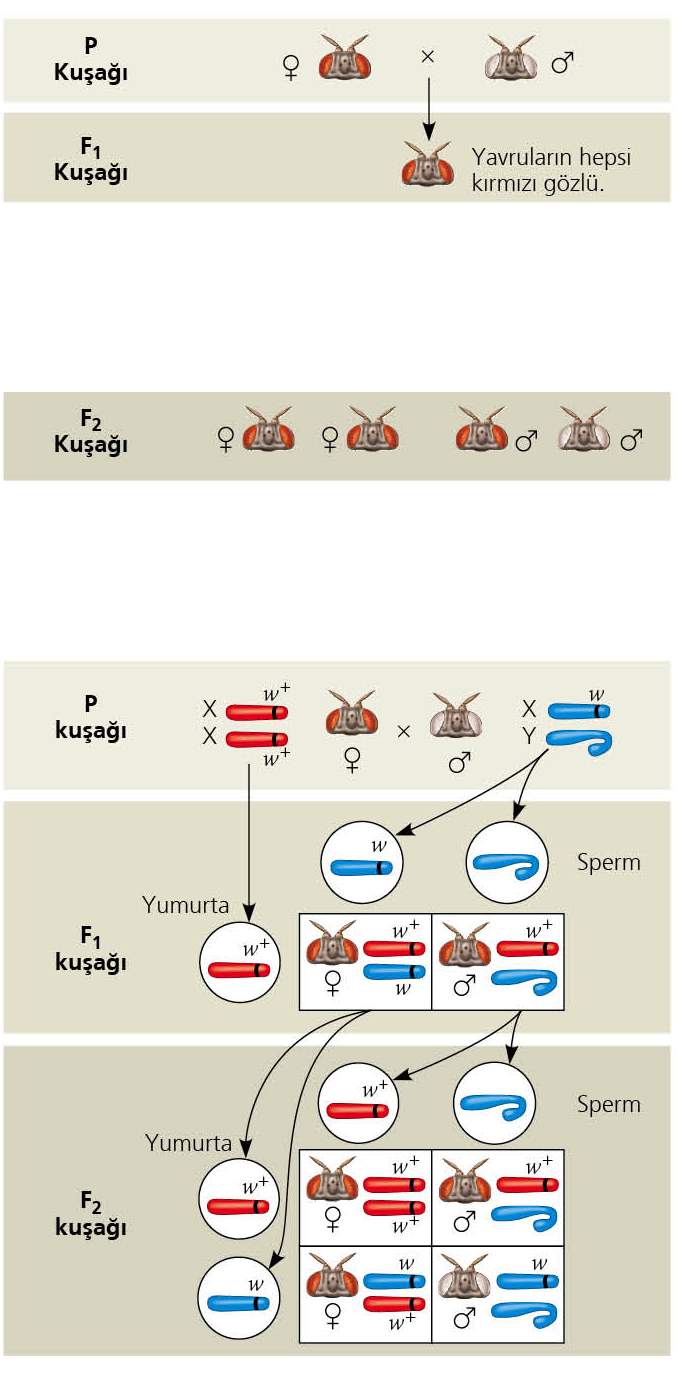 KALITIMIN KROMOZOMAL TEMELİ
DROSOPHİLA’ da Kırmızı göz renginin
Eşeye bağlı kalıtımı
F2 de Erkek bireylerin yarısı beyaz yarısı kırmızı gözlü
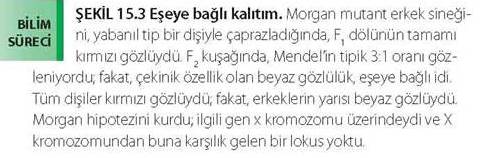 KALITIMIN 
KROMOZOMAL 
TEMELİ
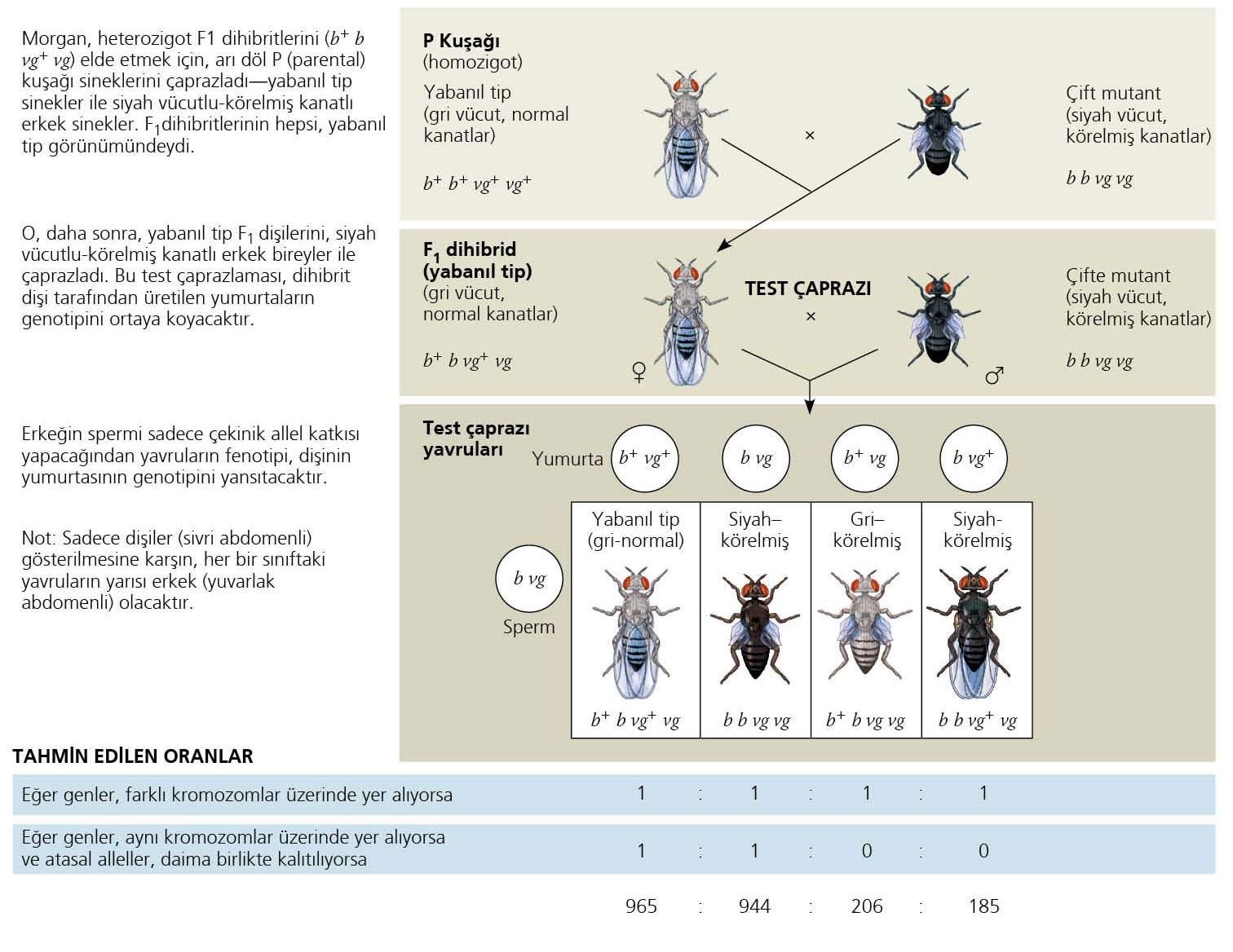 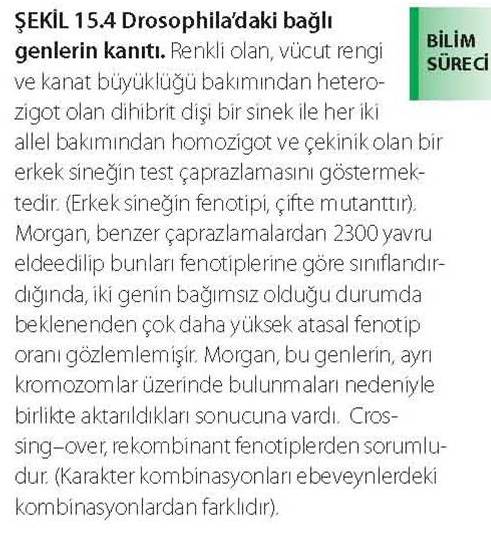 1:575        1:575     1:575      1:575
Atasal tipler         Rekombinantlar 
(1909 yavru)           (391 yavru)
              Gözlenen (2300 yavru)
KALITIMIN KROMOZOMAL TEMELİ
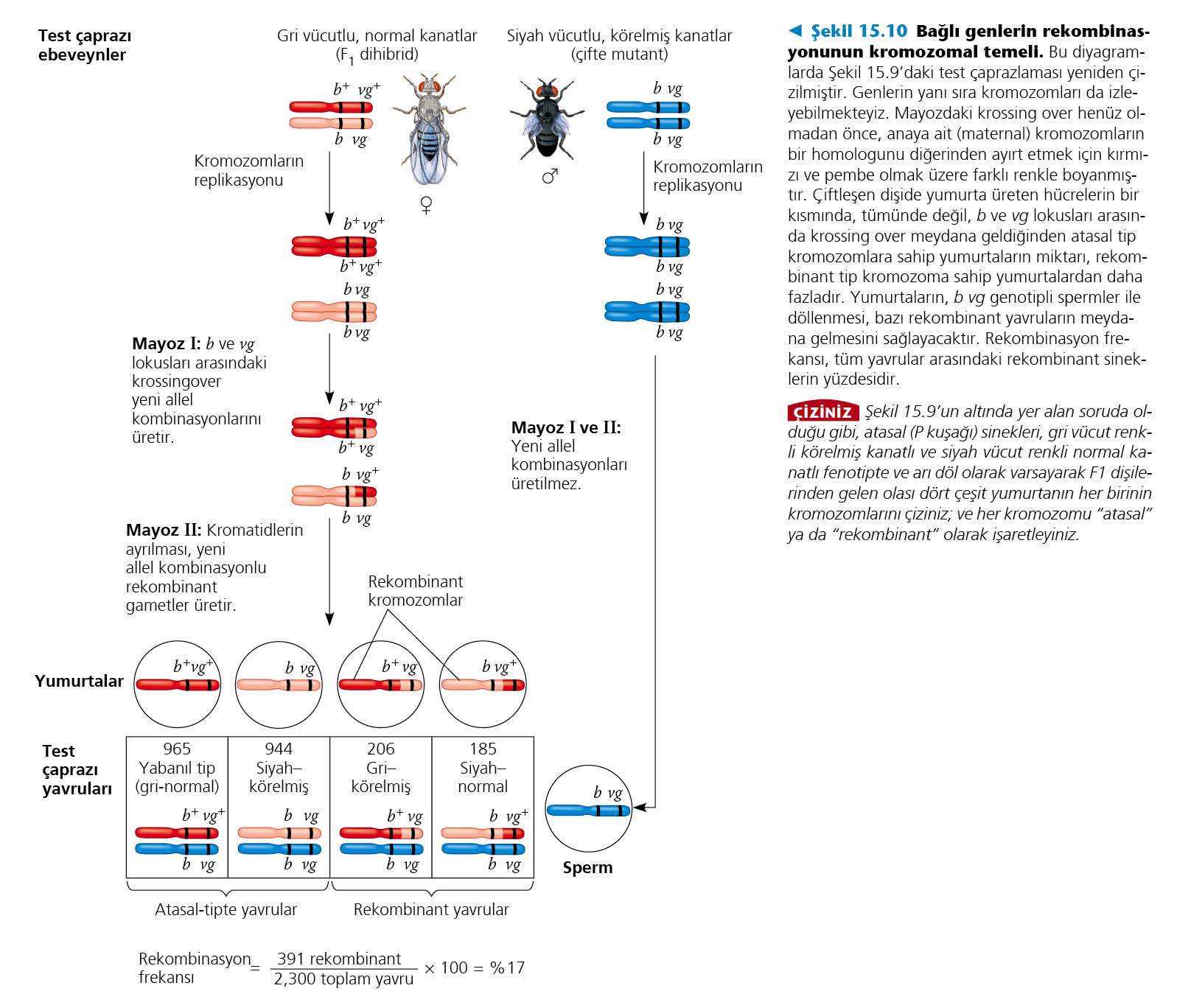 Bağlantılı (Bağlı) Genler
KALITIMIN KROMOZOMAL TEMELİ
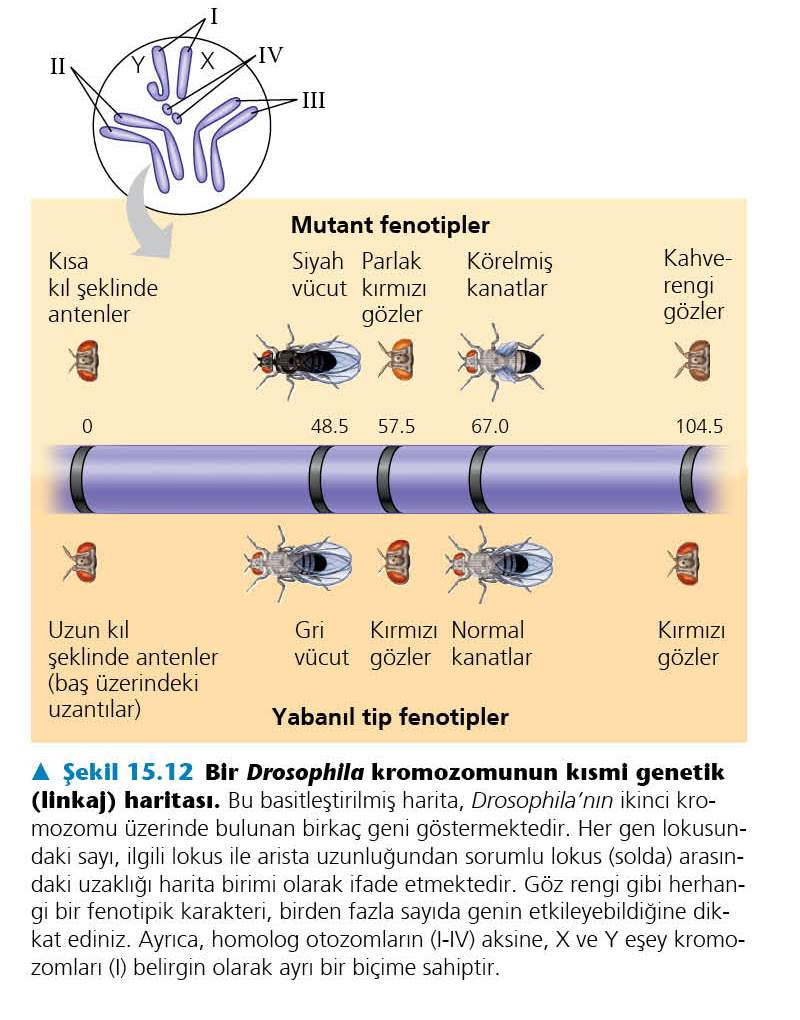 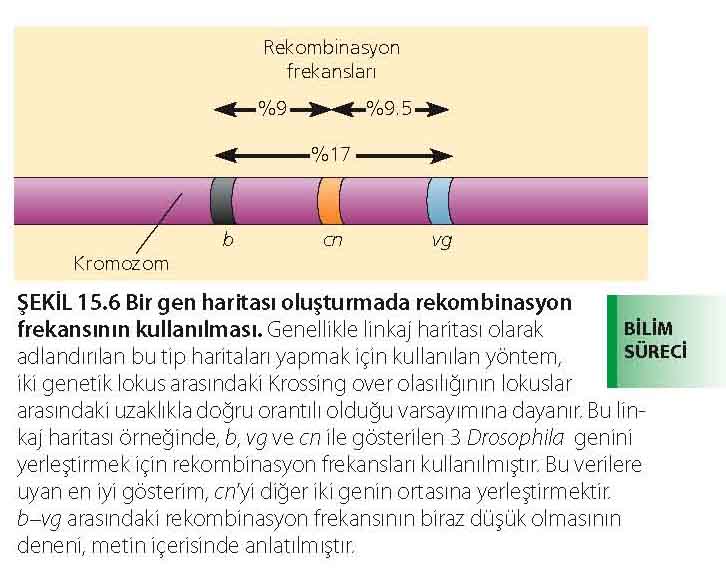 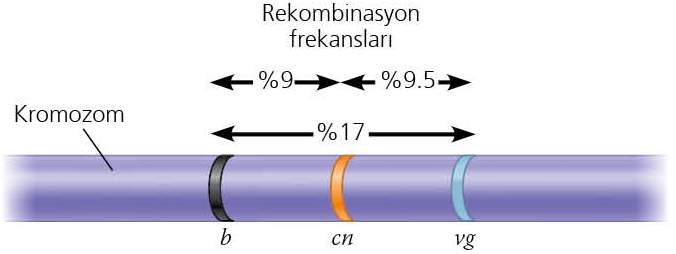 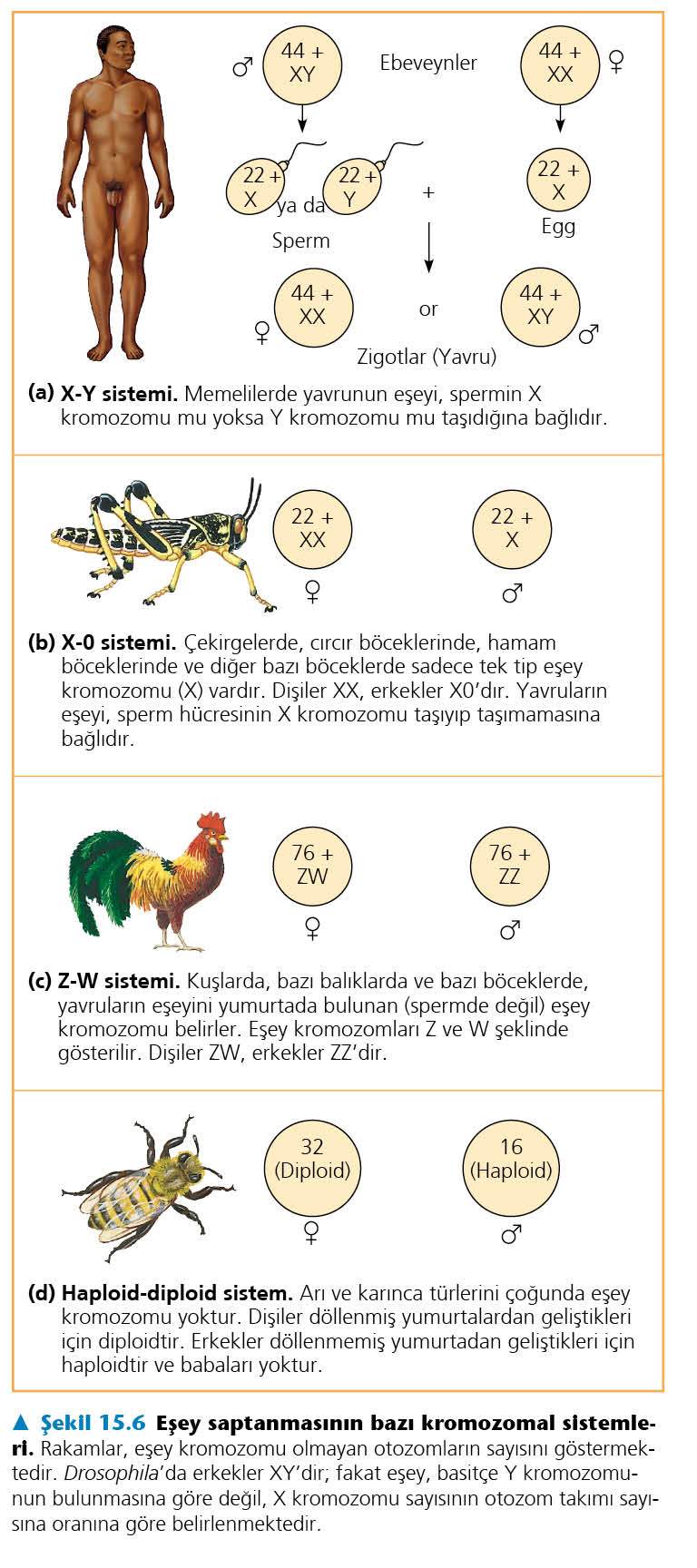 KALITIMIN KROMOZOMAL TEMELİ
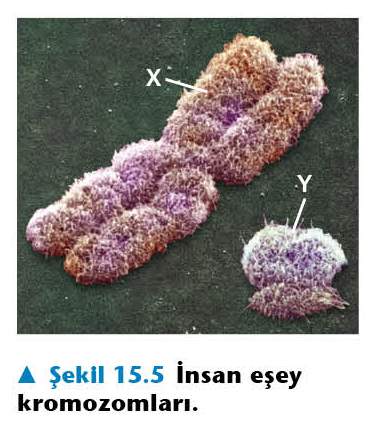 KALITIMIN KROMOZOMAL TEMELİ
İnsanda Eşeye Bağlı Kalıtım: Renk körlüğü, Duchenne kas distrofisi, hemofili
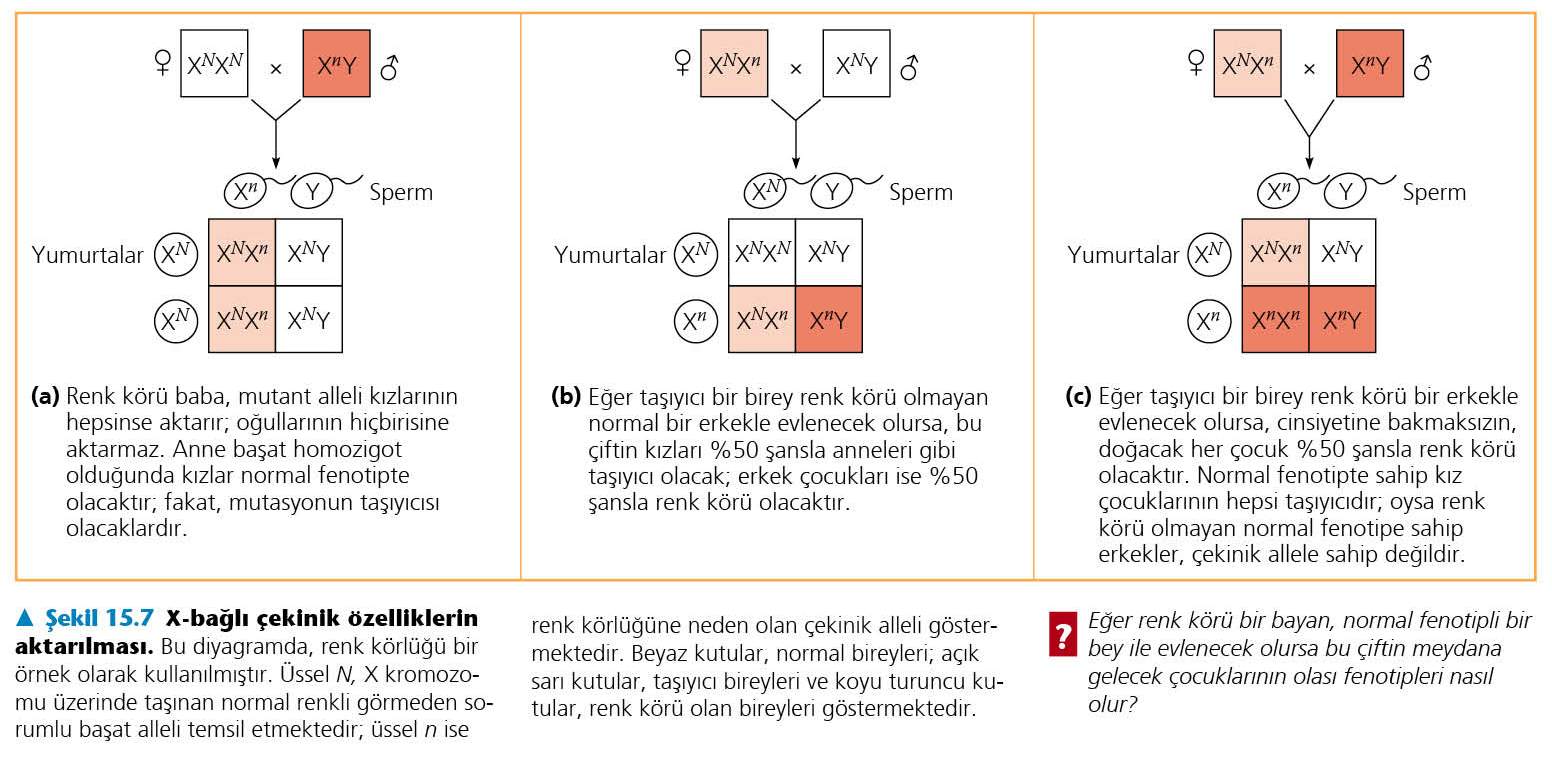 KALITIMIN KROMOZOMAL 
TEMELİ
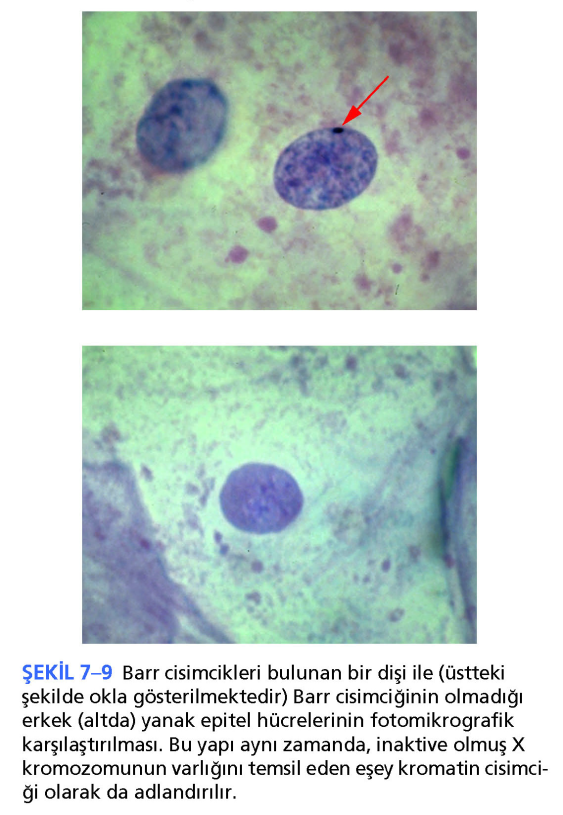 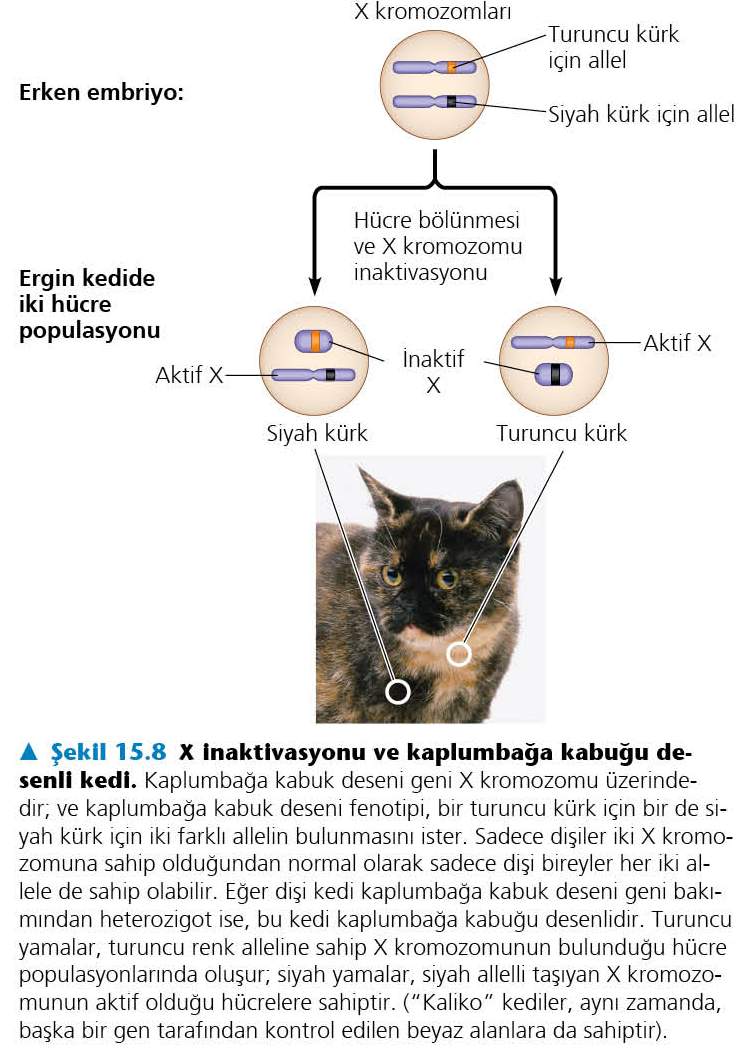 X Kromozomunun
İnaktivasyonu, BARR
Cisimciği (XSIT geni, RNA), 
X Metilasyonu
KALITIMIN KROMOZOMAL TEMELİ
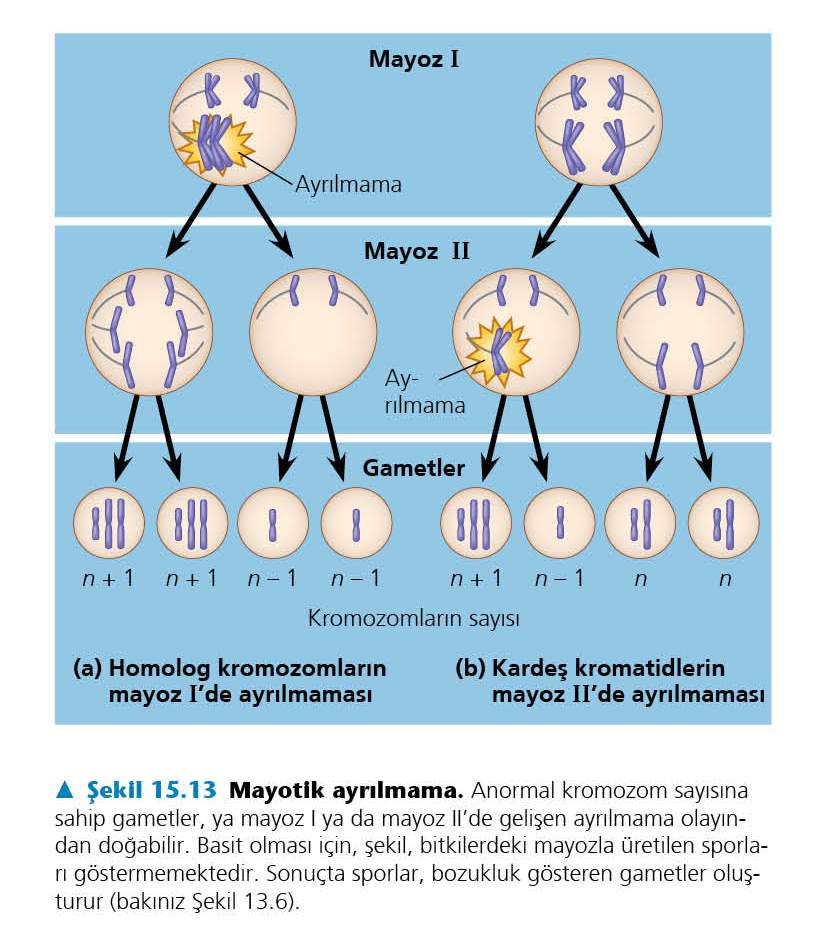 KROMOZOMAL ANOMALİLER
NONDISJUNCTION
Anoployidi, poliployidi (monoploit, triploit, tetraploit), monosomik, trisomik

XXY:Knilefelter Sendromu (testisler küçük ve birey kısır)
XXX (Sağlıklı) 
XYY (Normalden uzun)
XO: Kısır (TURNER SENDROMU)

Cri Du Chat: 5. kromozom delesyonu
CML: Translokasyon
Down sendromu: 21. Kromozom trisomisi ve bu kromozomlarda delesyon ve translokasyon
KALITIMIN KROMOZOMAL TEMELİ
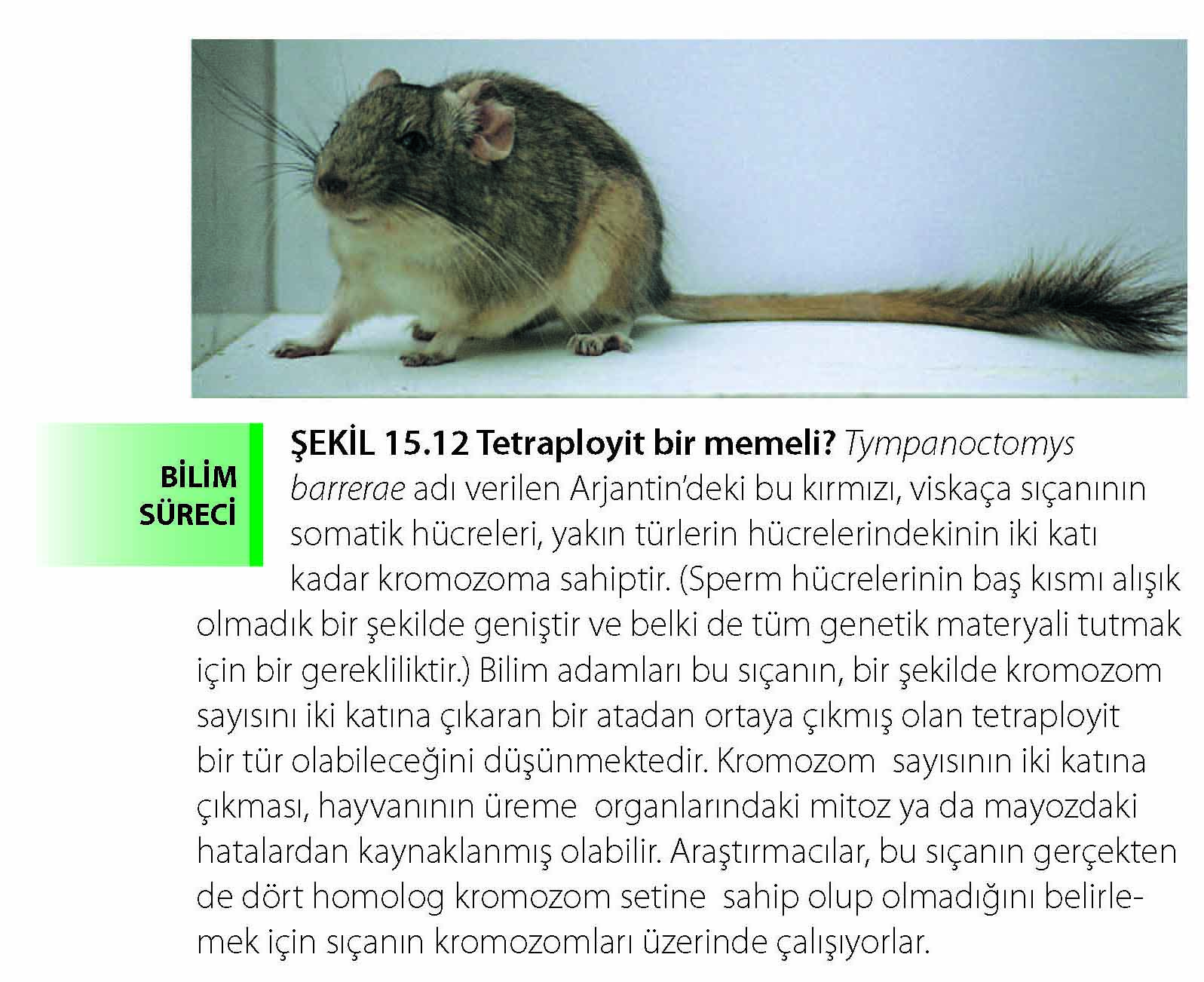 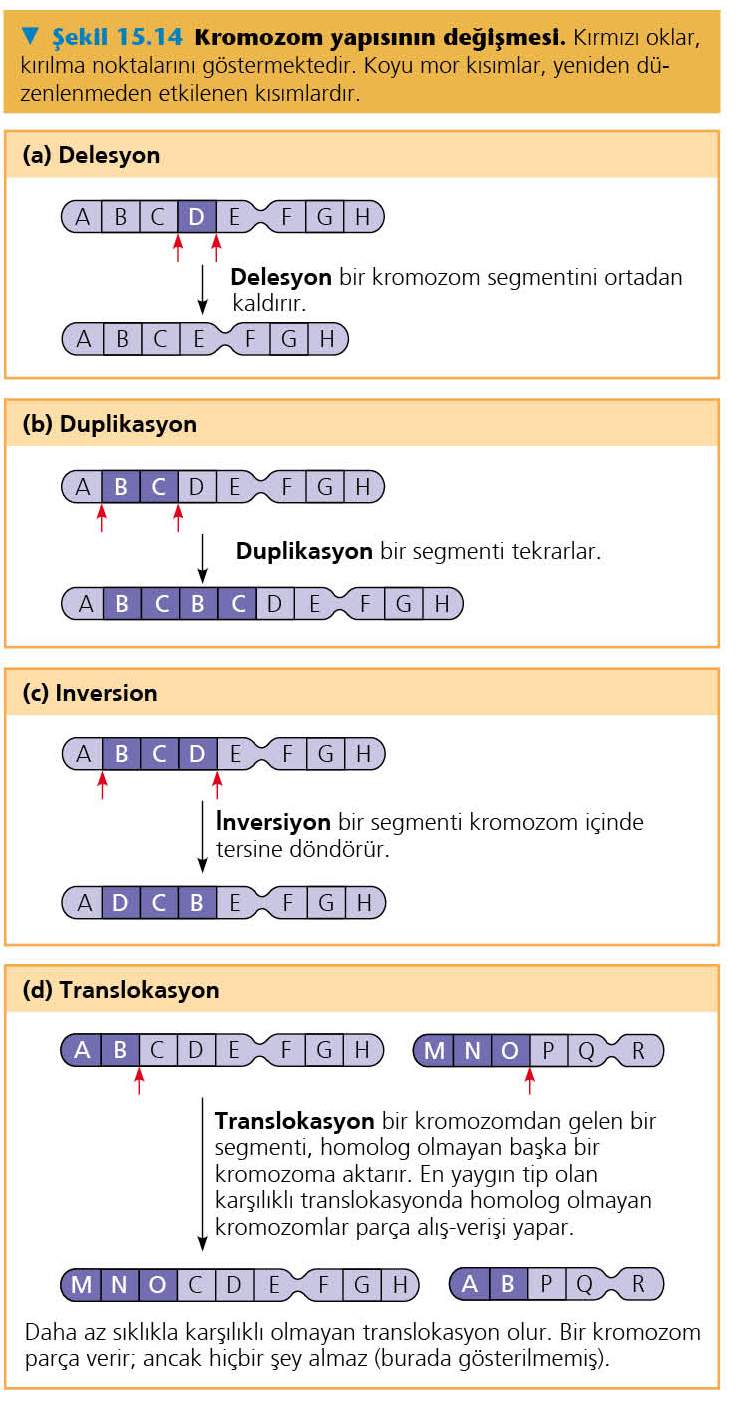 KALITIMIN KROMOZOMAL TEMELİ
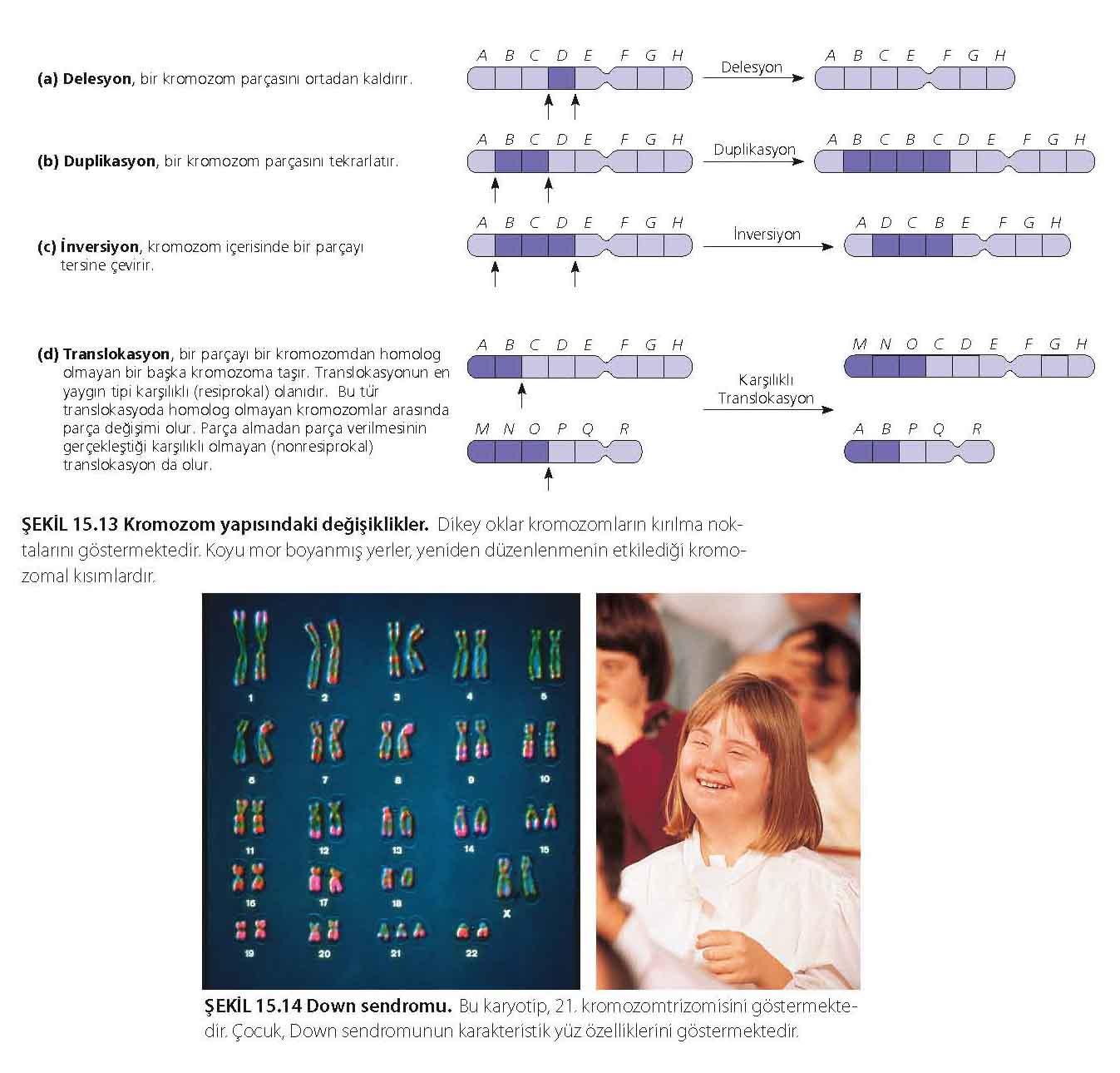 Anöploidi.. Toplam 47 kromozom. Fazladan bir 21. kromozom!
KALITIMIN KROMOZOMAL TEMELİ
Resiprokal (karşılıklı) translokasyon sonucu 22. kromozomun bir kısmı, 9. kromozomun küçük bir parçasıyla yer değişir!
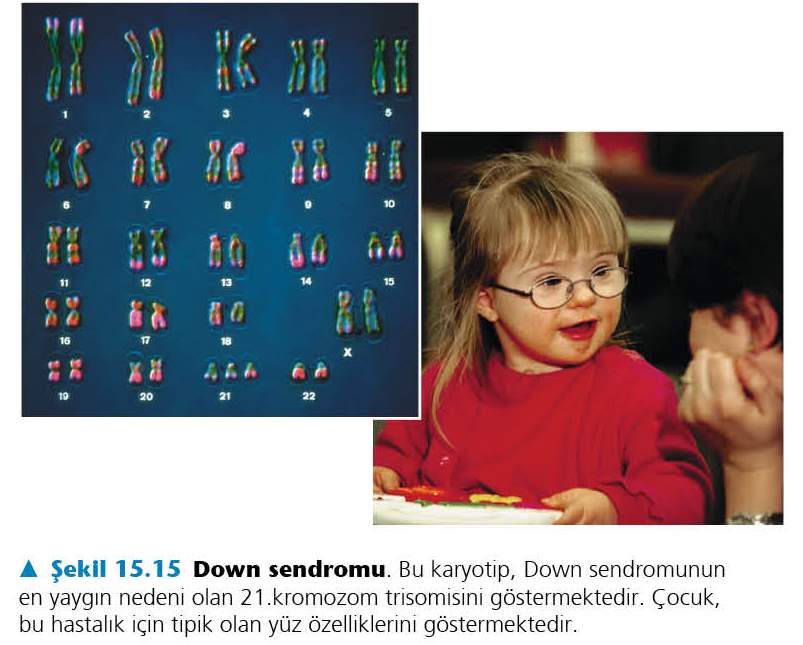 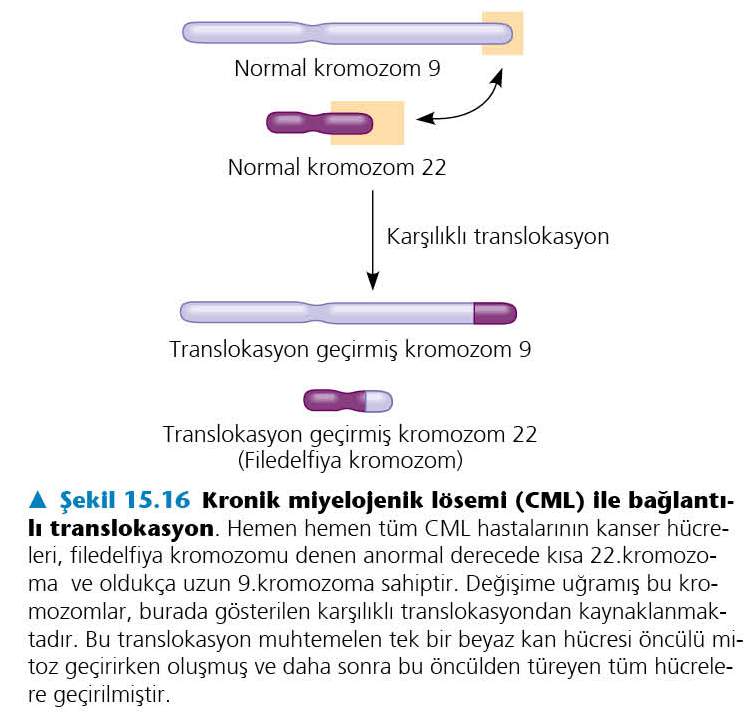 Anöploidi (2n) .. Toplam 47 kromozom. Fazladan bir 21. kromozom!
KALITIMIN KROMOZOMAL TEMELİ
Bir Allelin Anneden ya da Babadan Alınmasına Bağlı İfade (fenotip) farklılığı
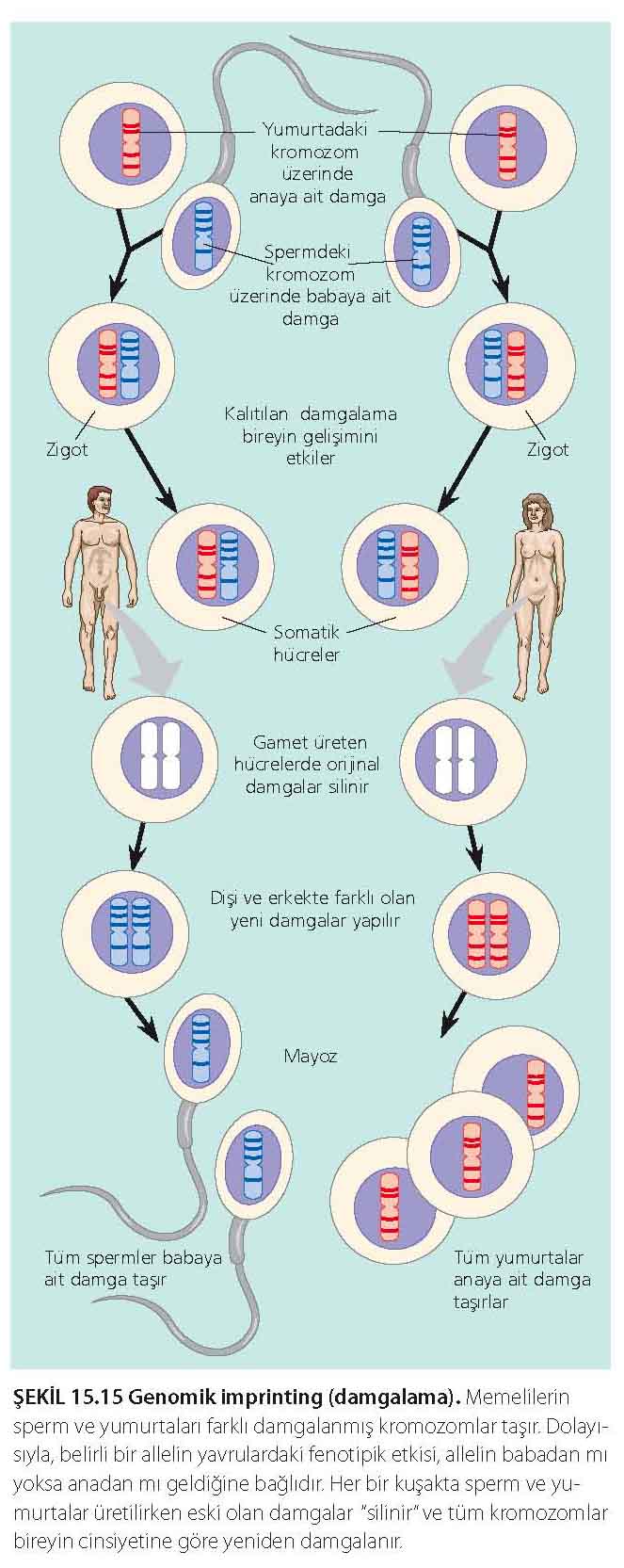 Prader-Wiili Sendromıu: 
Aşırı şişmanlık, geri, zekalılık,
 küçük el ve ayaklar,kısa boy 
(delesyonlu 15. kromozom babadan)
Angelman Sendromu: Anlamsız 
hareketler (gülme), motor ve 
zihni semptomlar
(delesyonlu 15. kromozom anadan)
Metillenme sonucu inaktivasyon
Kırılgan X sendromu: X 
Kromozomunun bir ucunun ince 
İplik halinde oluşu (Erkeklerde 
1500, dişilerde 2500 de 1) 
anormal X kromozomları anadan
Kalıtıldığında hastalık daha
 yaygındır
KALITIMIN KROMOZOMAL TEMELİ
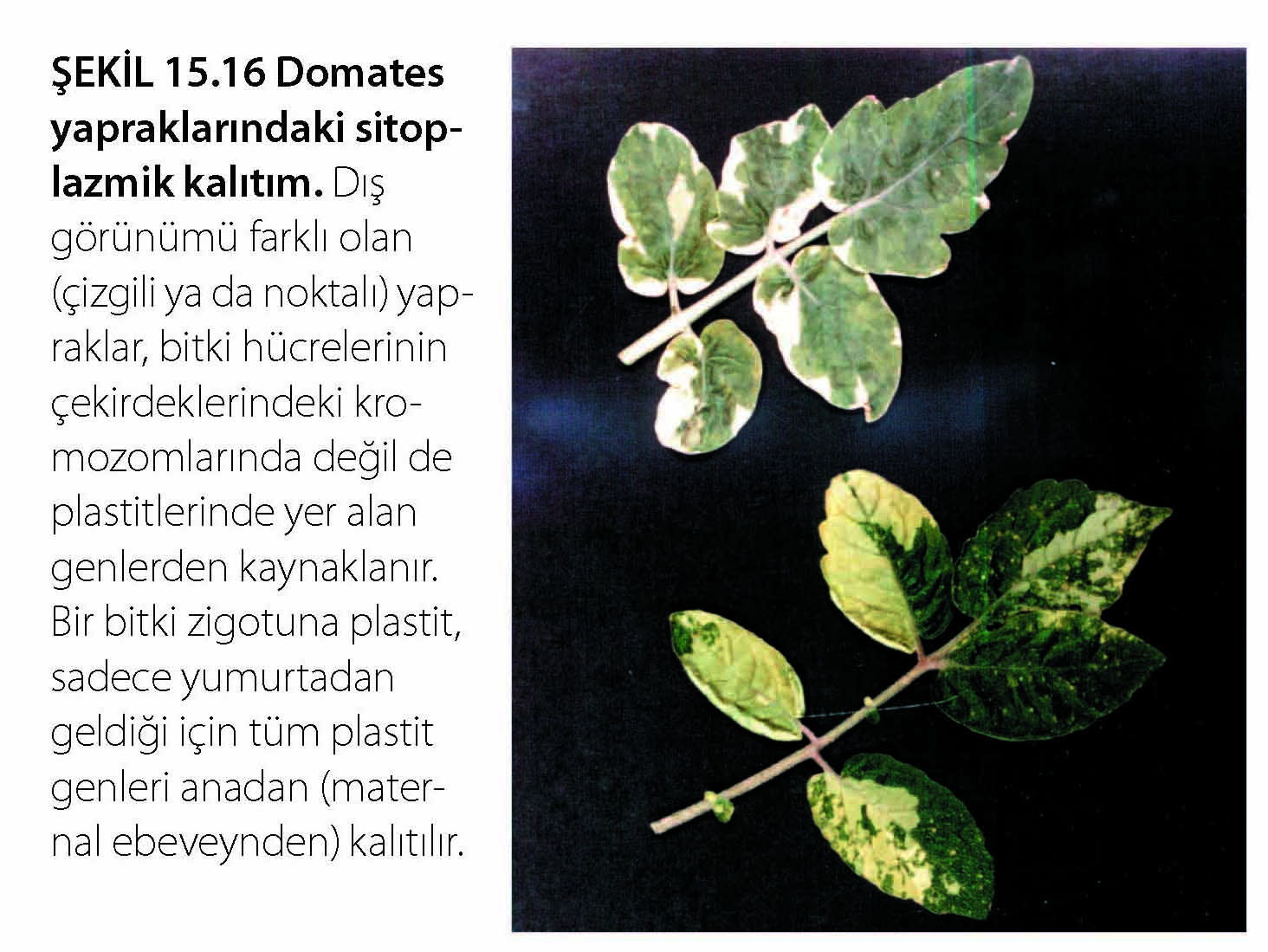 Maternal Kalıtım
İnsanda Mitokondriyel
Miyopati
Alzheimer, Kalp, Diyabet:Katkı
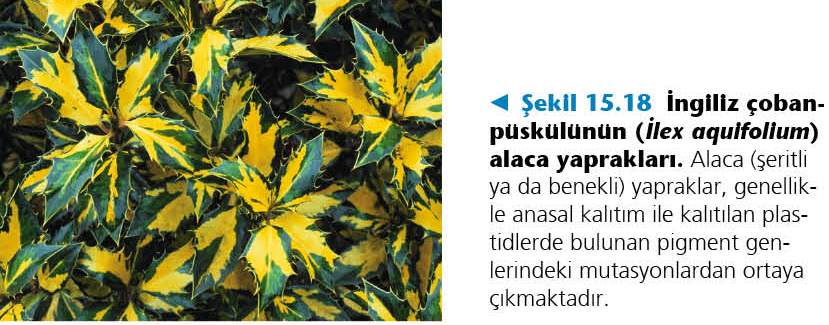 KALITIMIN MOLEKÜLER TEMELİ
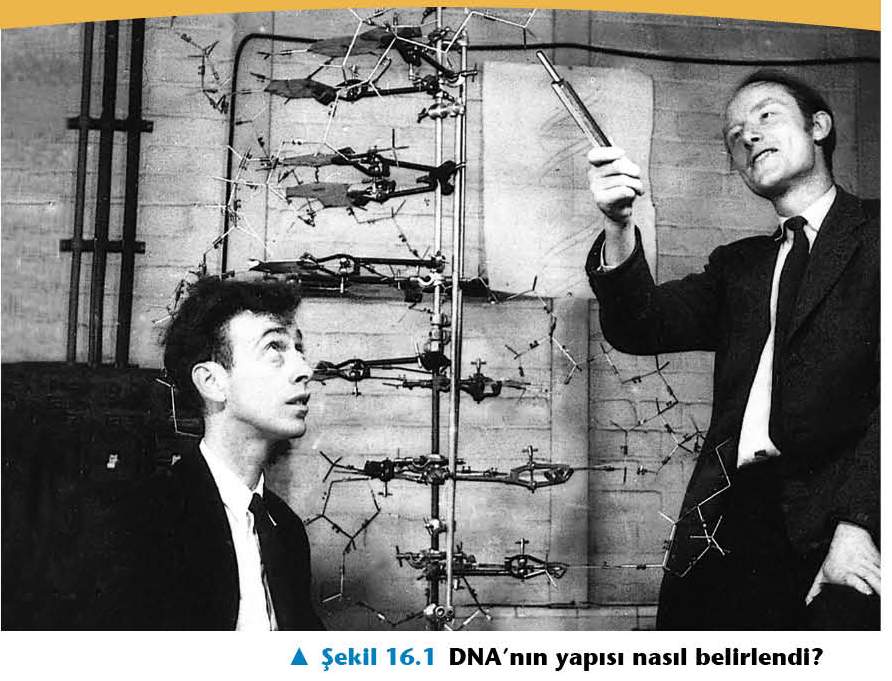